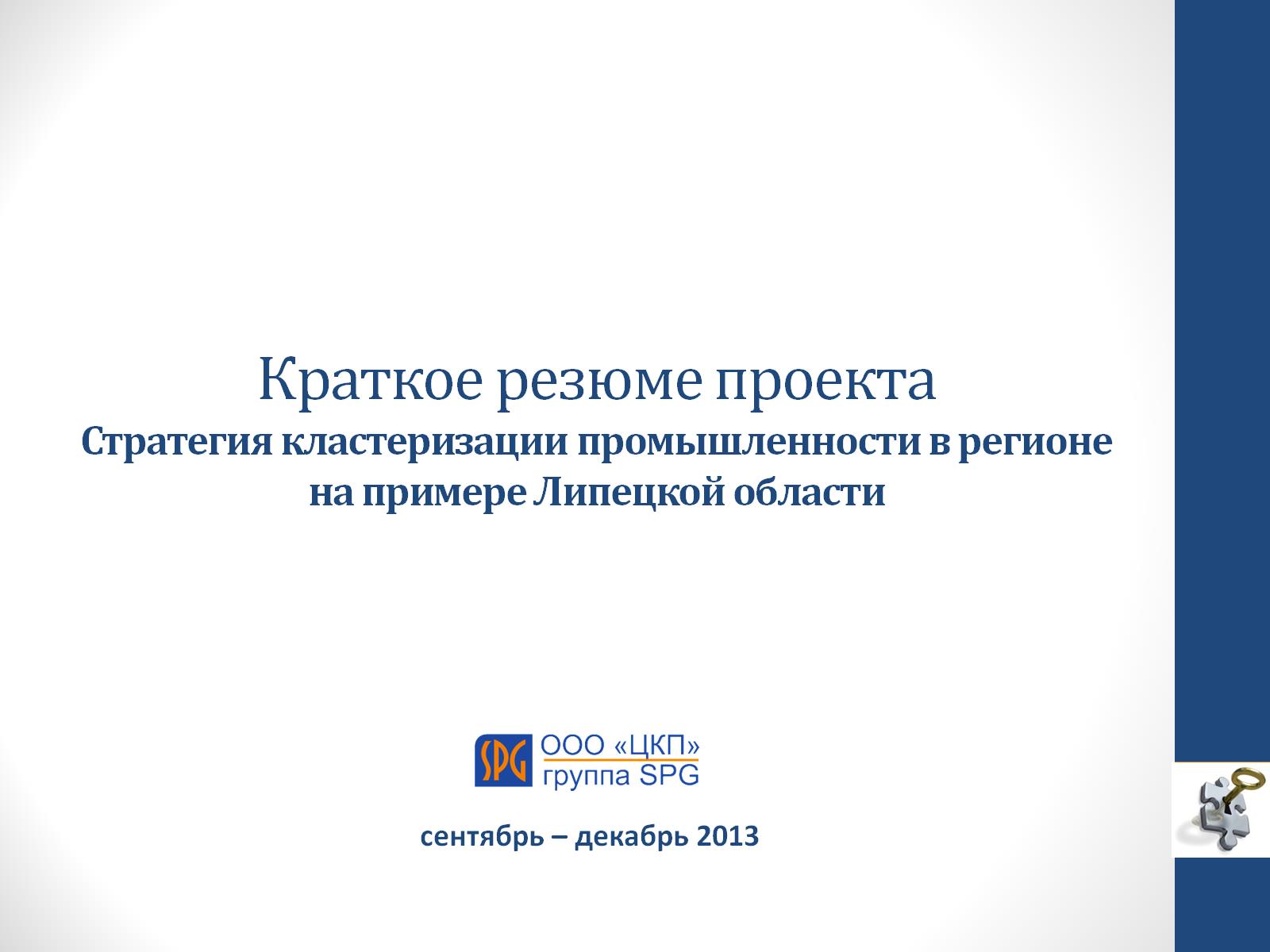 Краткое резюме проектаСтратегия кластеризации промышленности в регионена примере Липецкой области
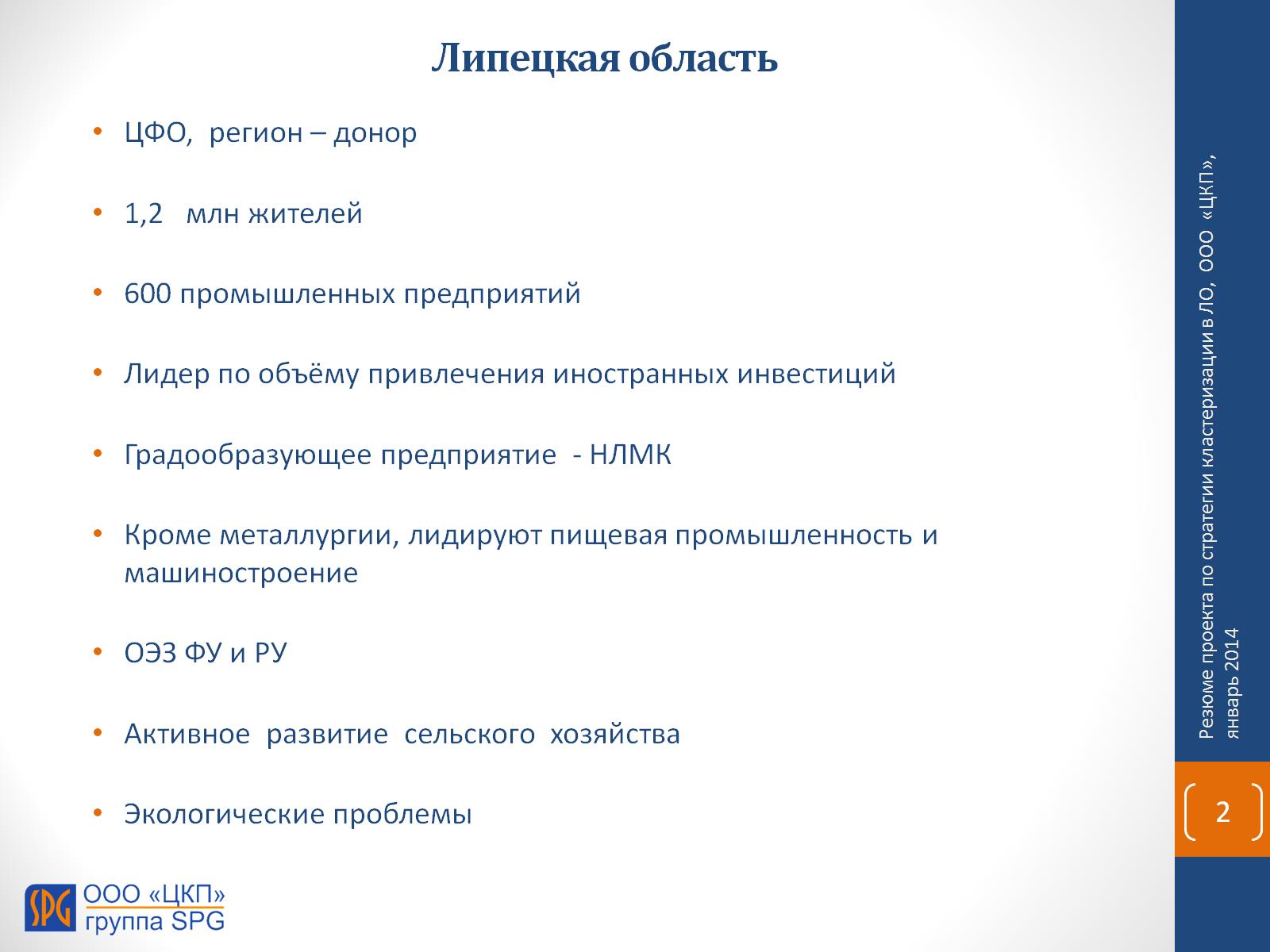 Липецкая область
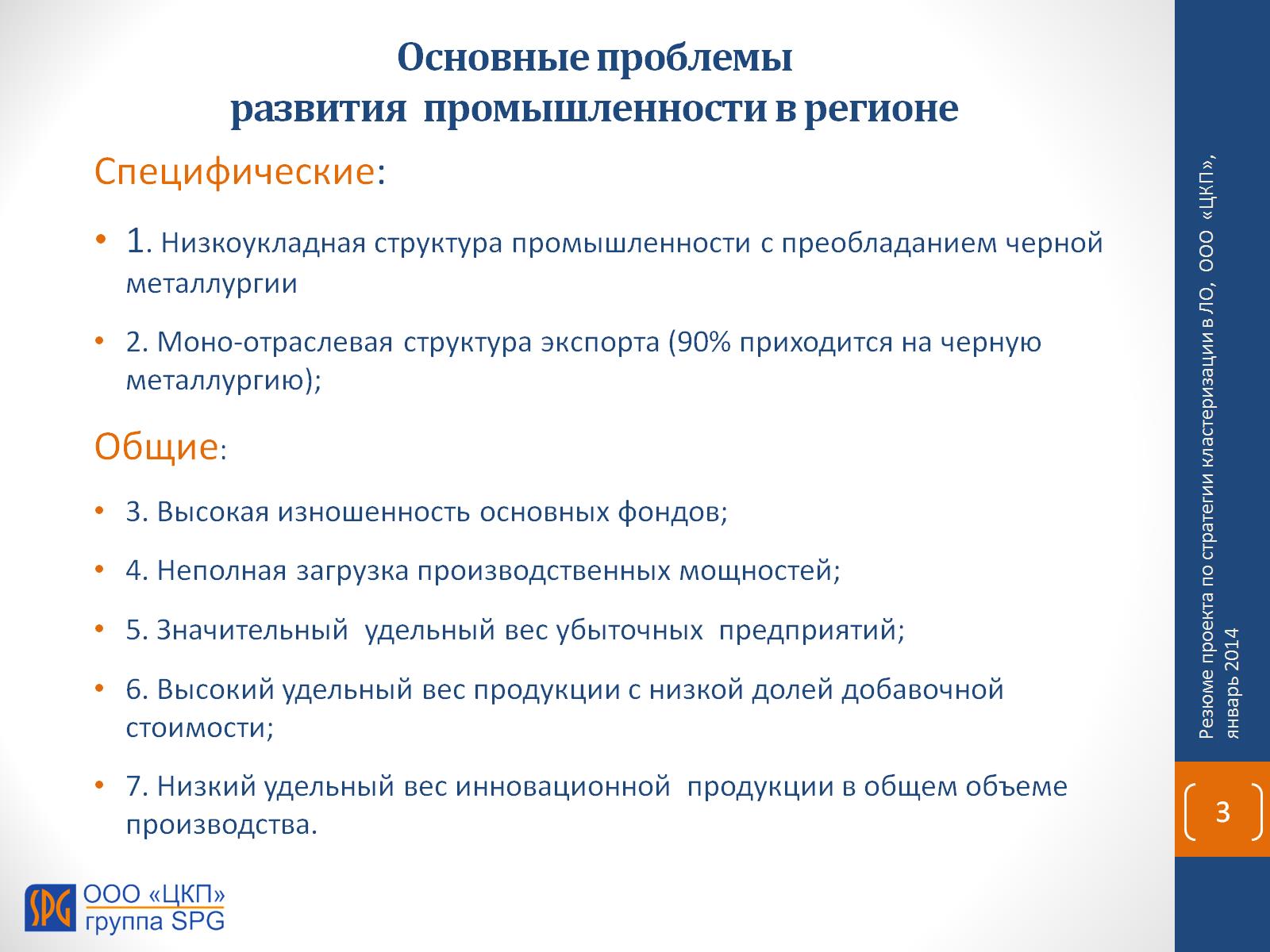 Основные проблемы развития  промышленности в регионе
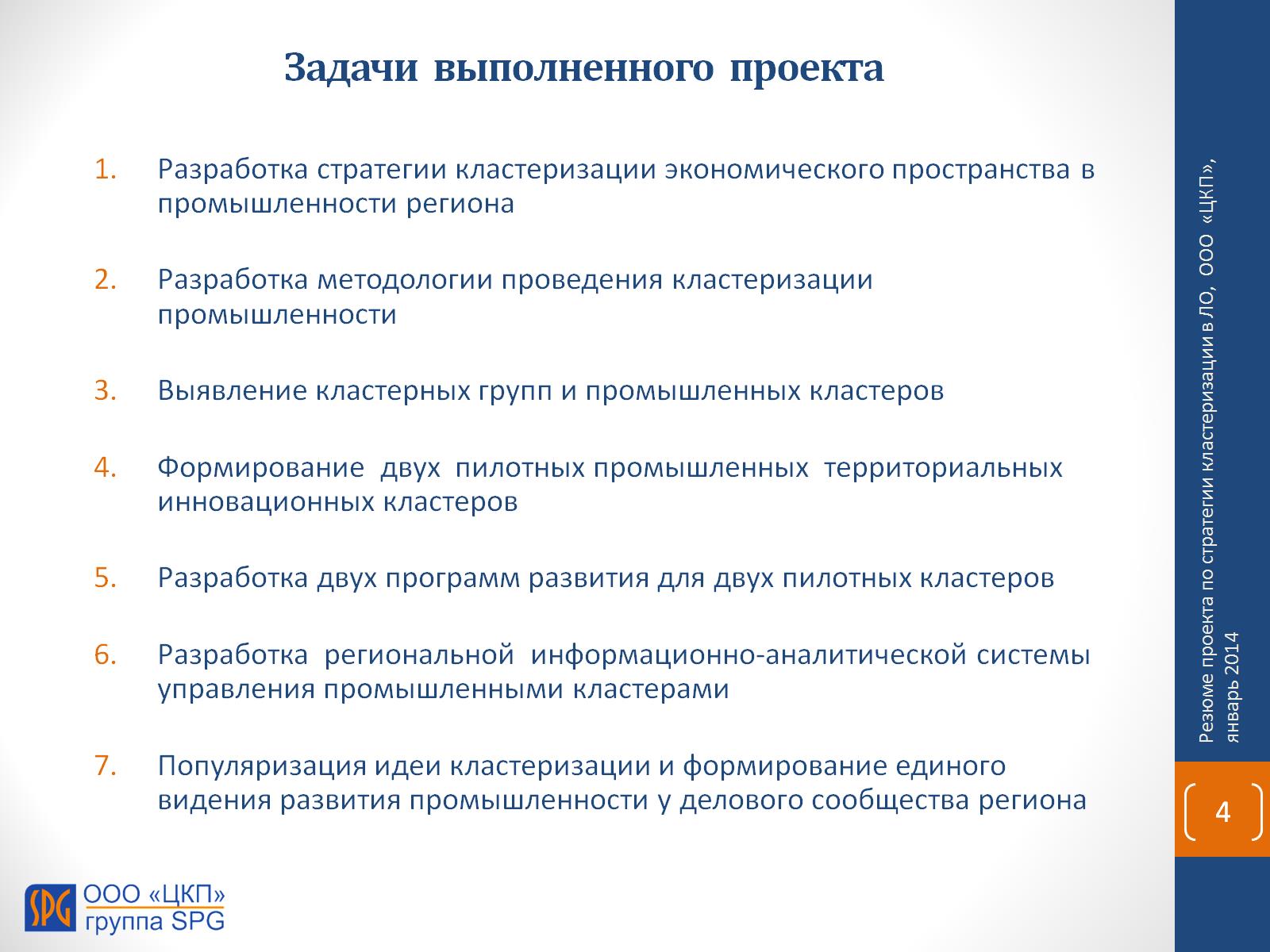 Задачи  выполненного  проекта
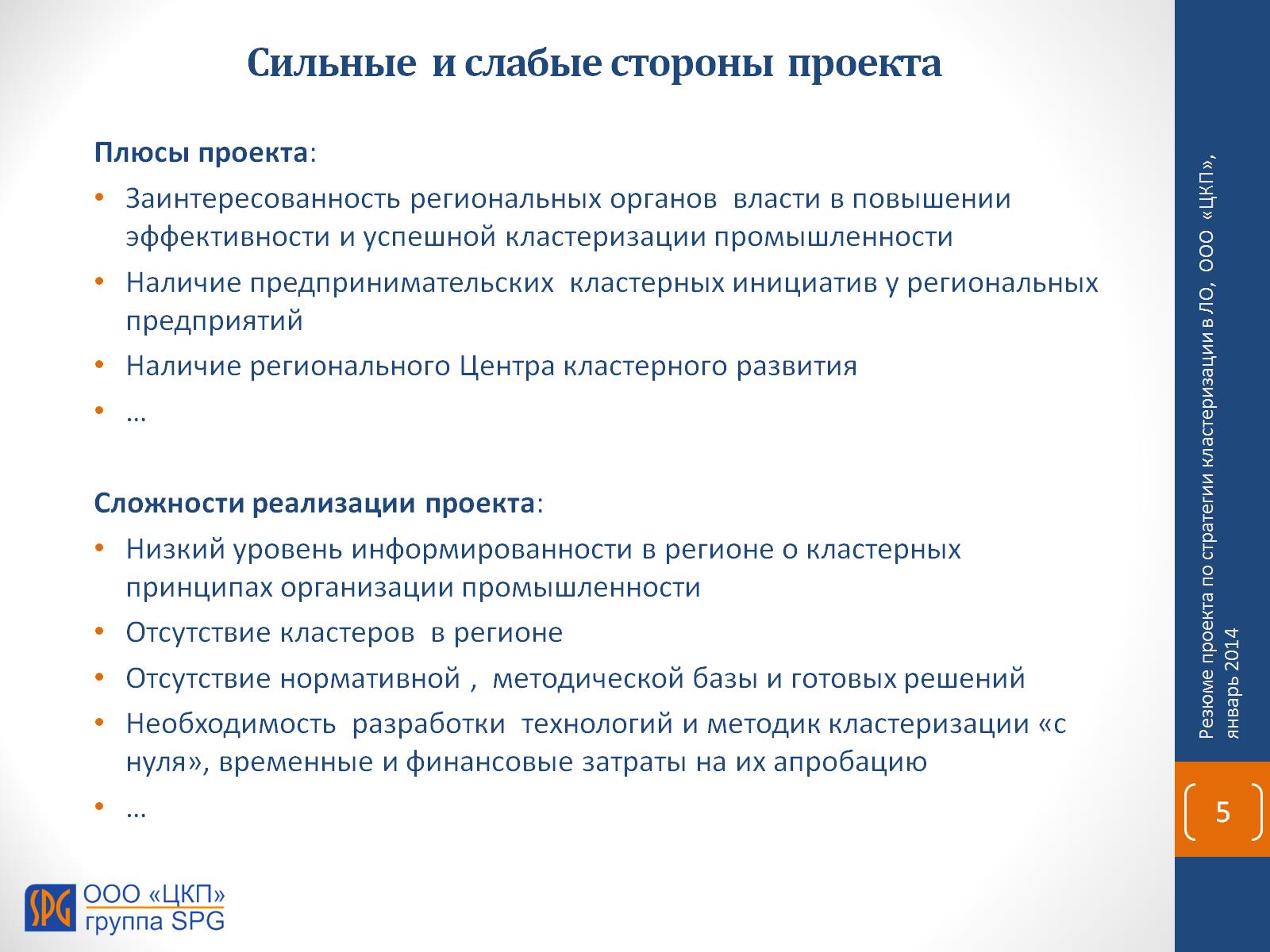 Сильные  и слабые стороны  проекта
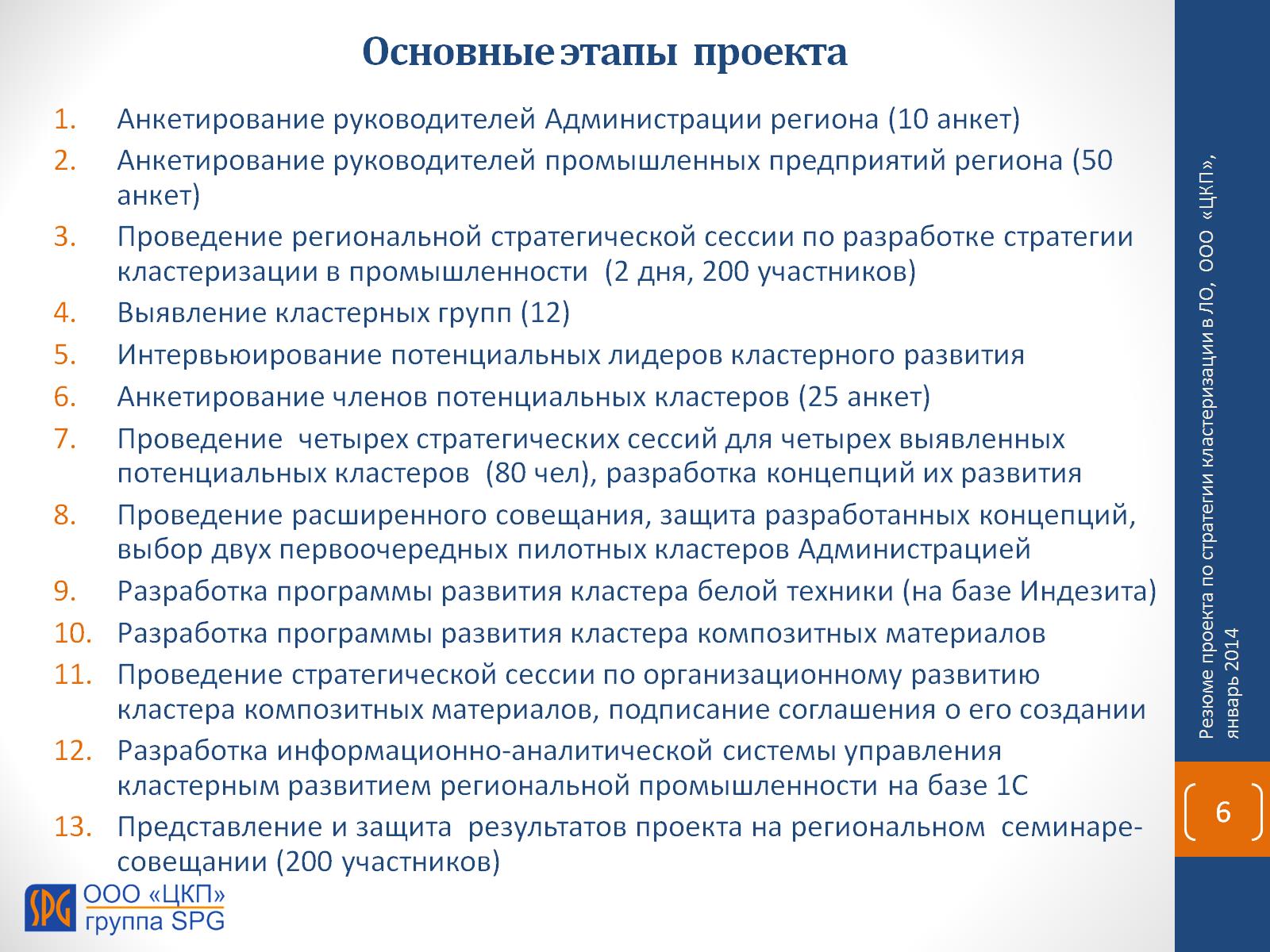 Основные этапы  проекта
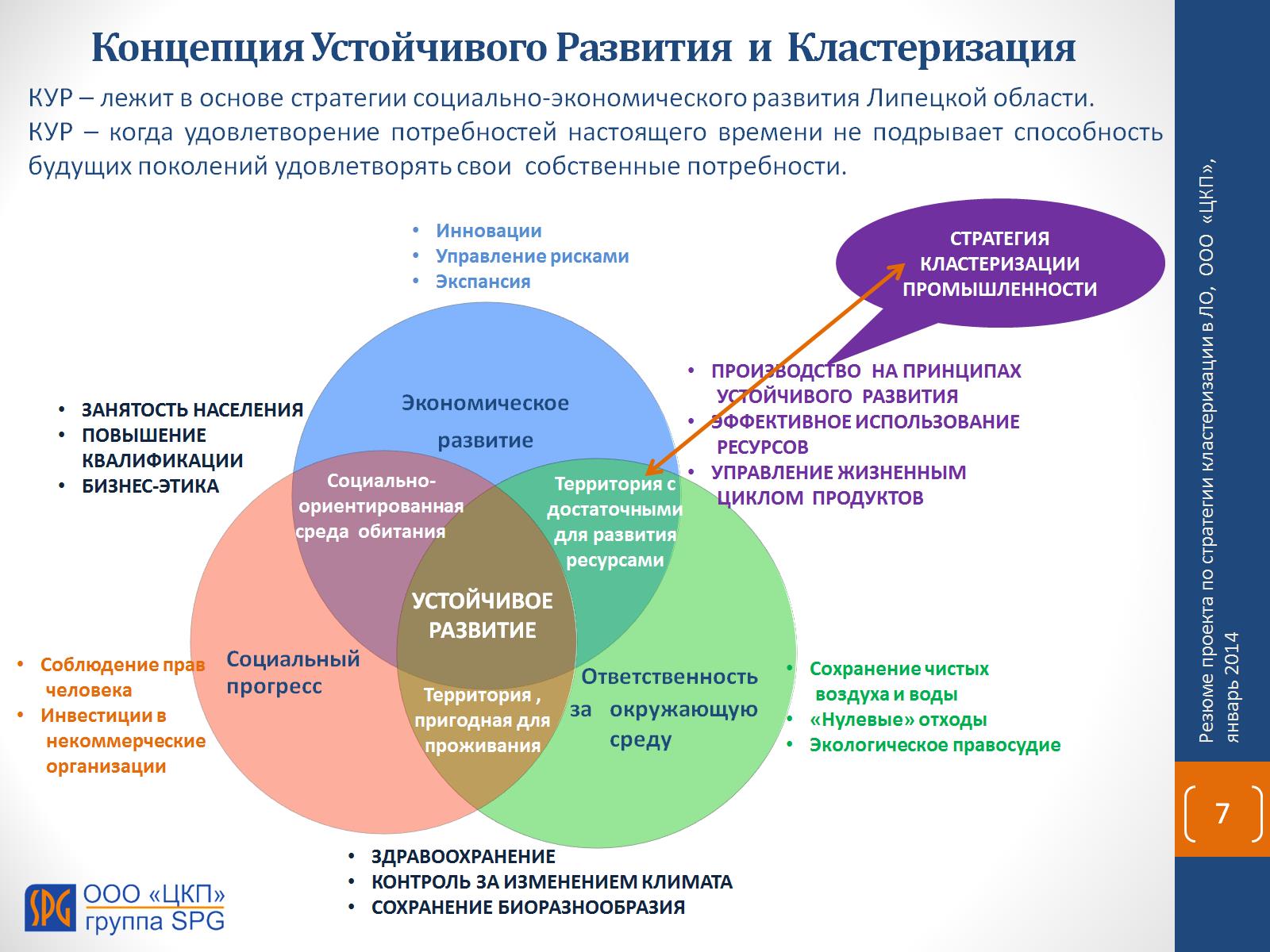 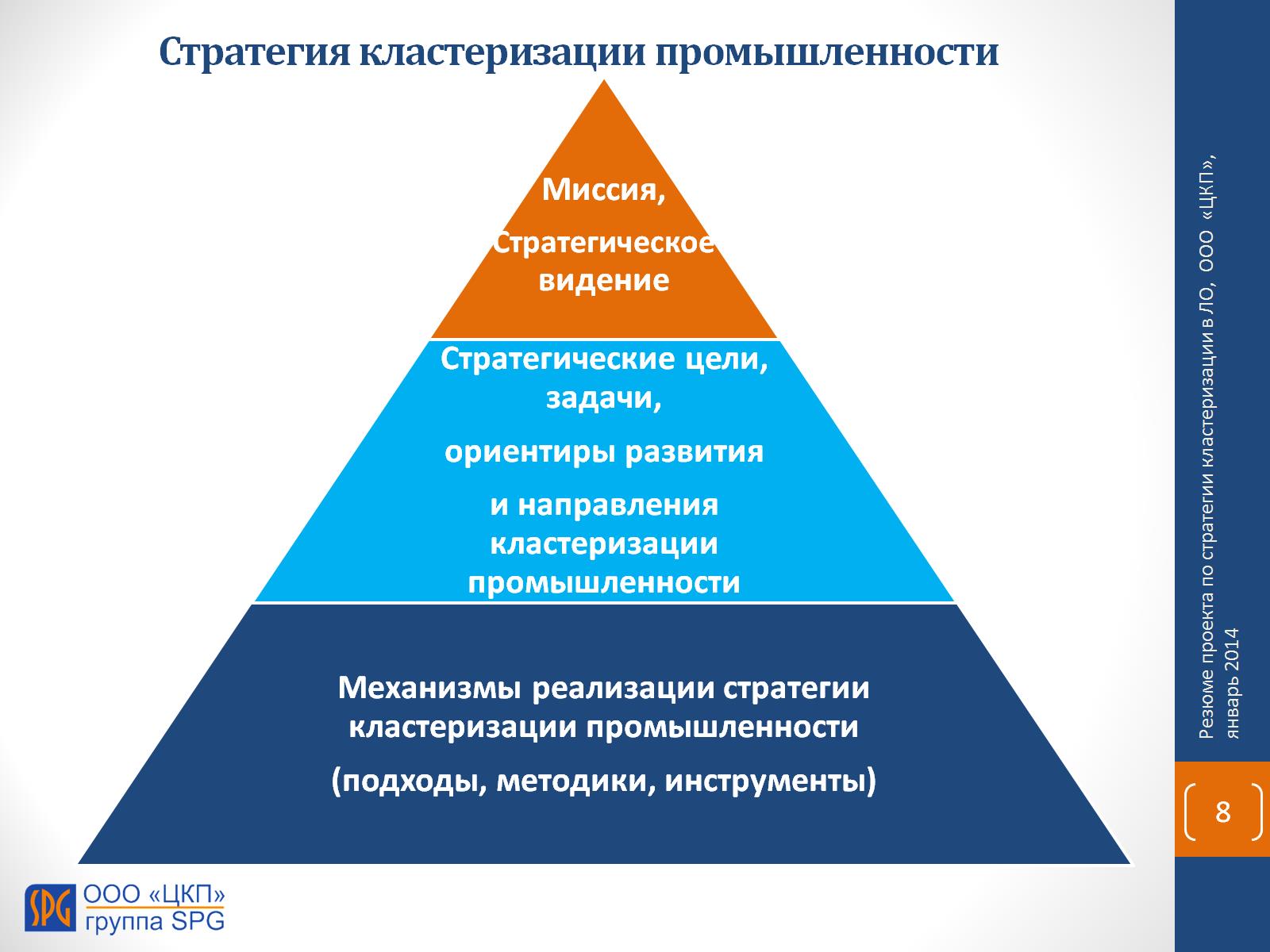 Стратегия кластеризации промышленности
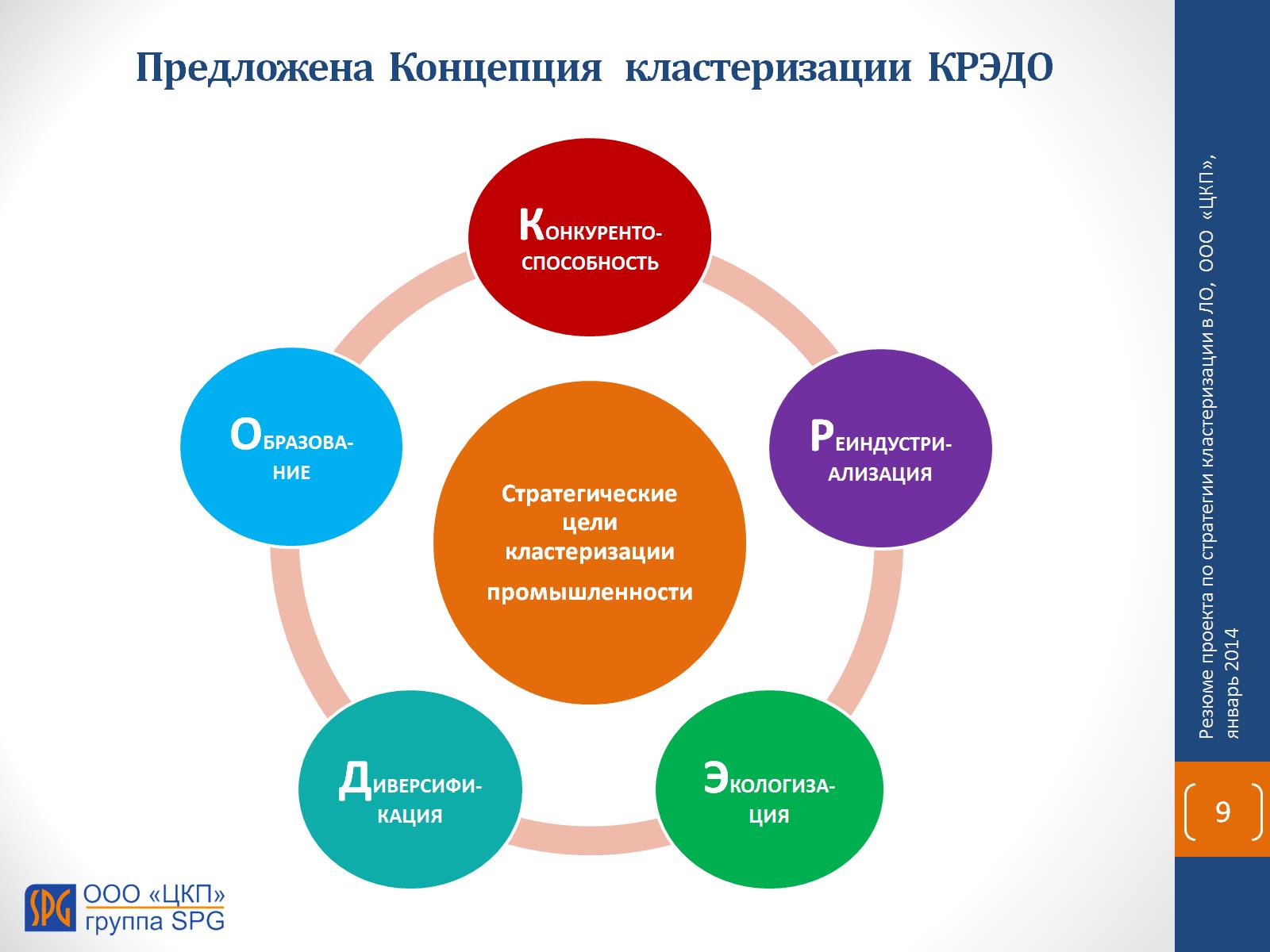 Предложена  Концепция   кластеризации  КРЭДО
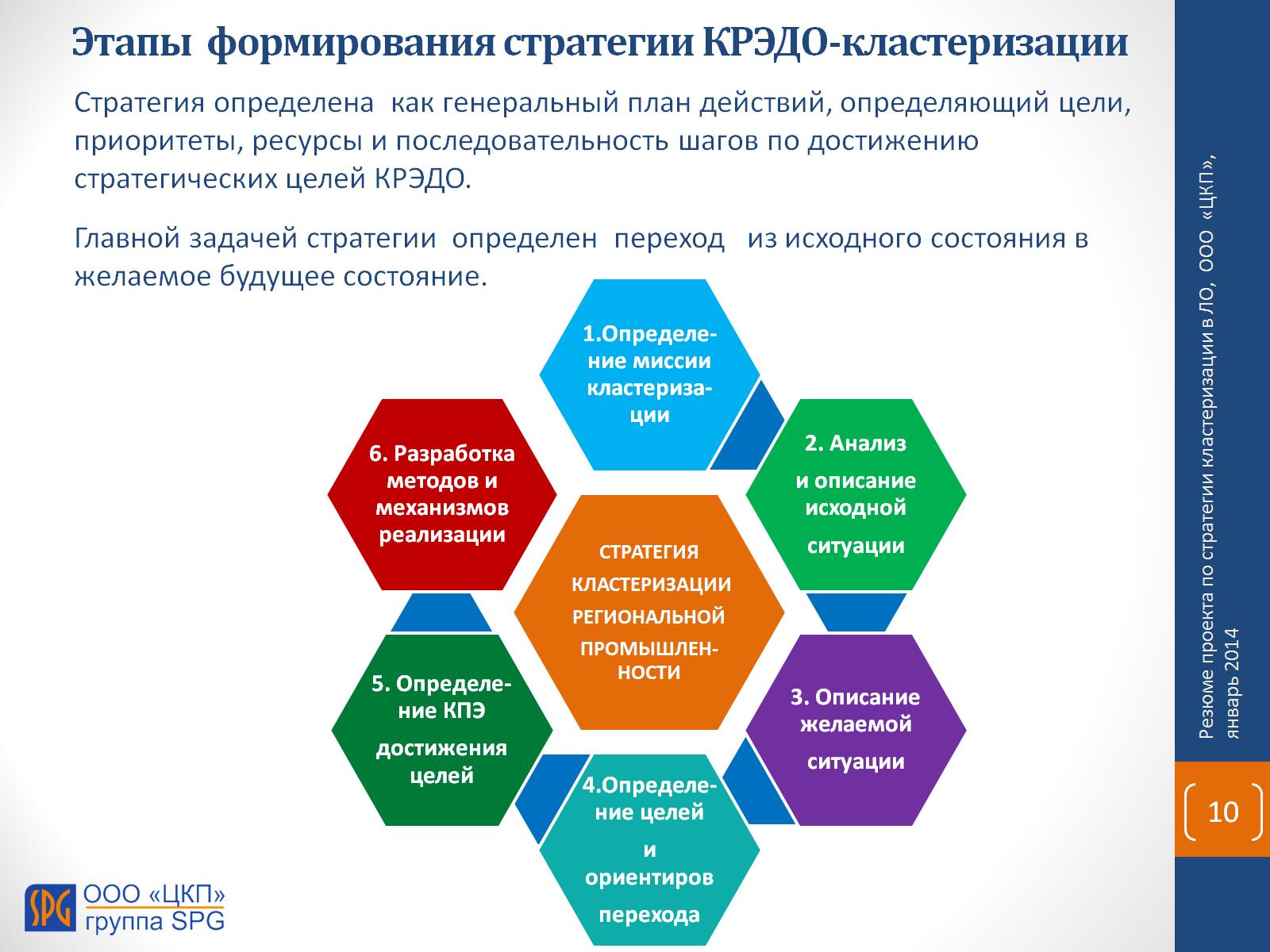 Этапы  формирования стратегии КРЭДО-кластеризации
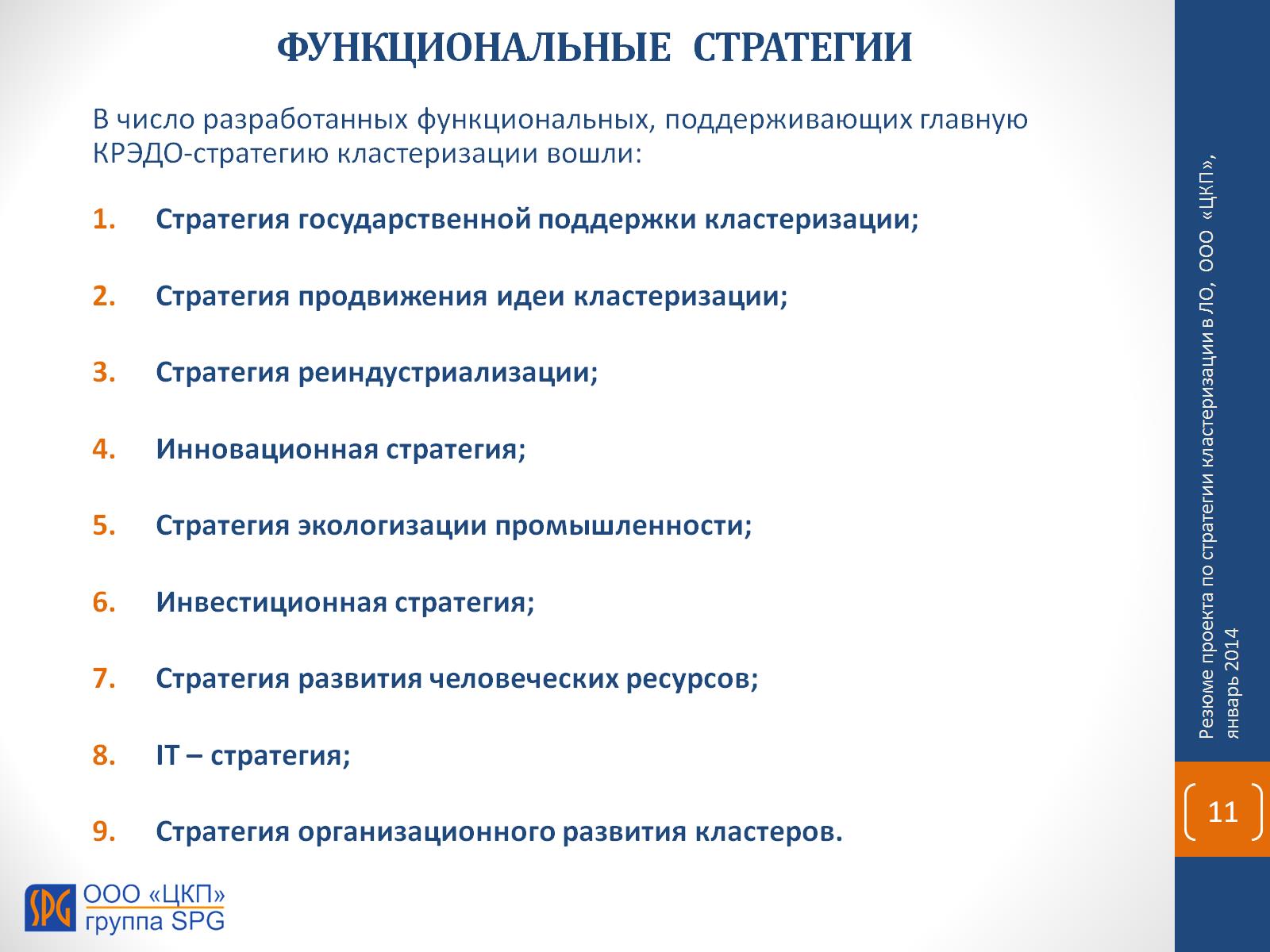 ФУНКЦИОНАЛЬНЫЕ   СТРАТЕГИИ
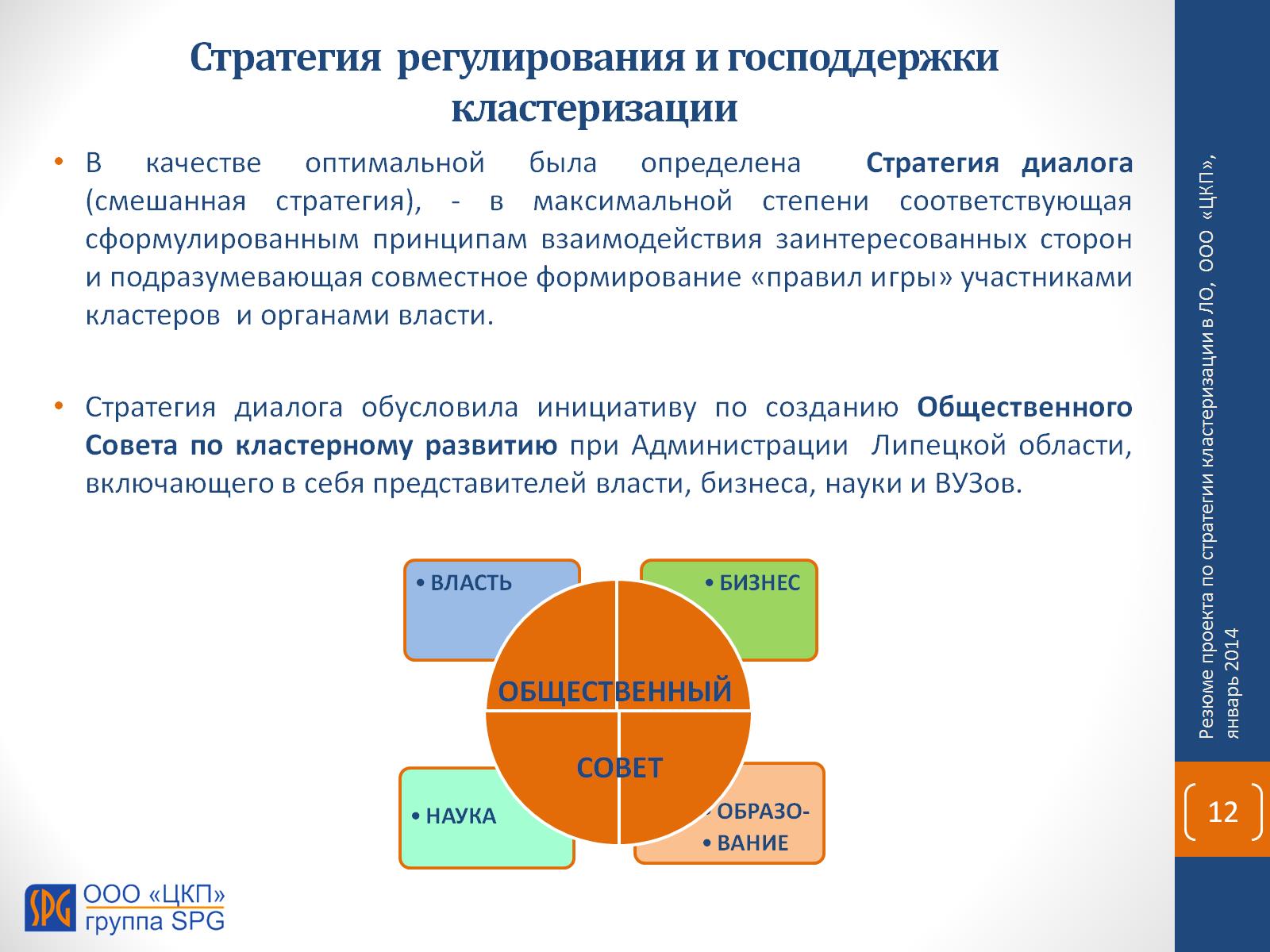 Стратегия  регулирования и господдержки кластеризации
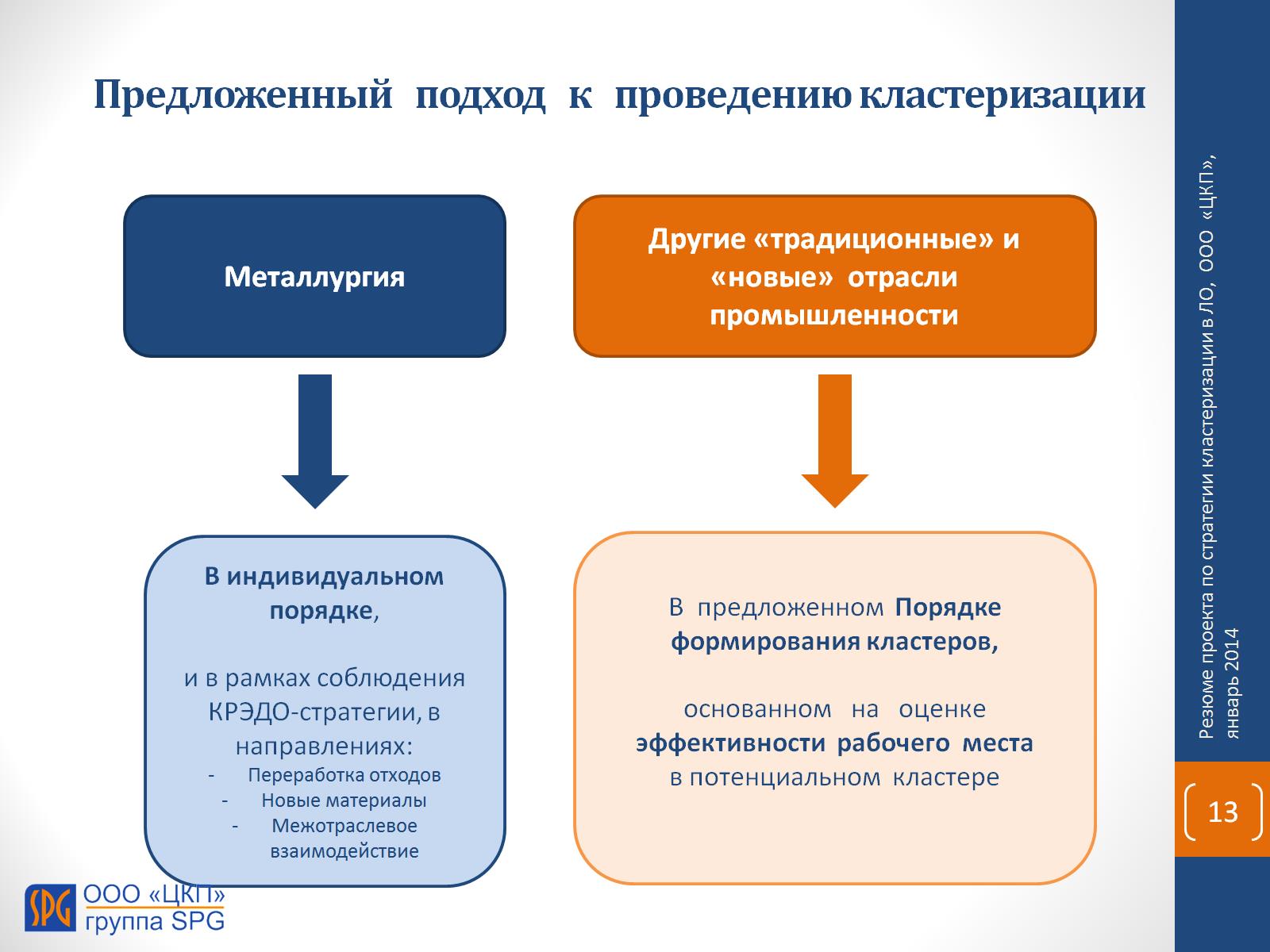 Предложенный   подход   к   проведению кластеризации
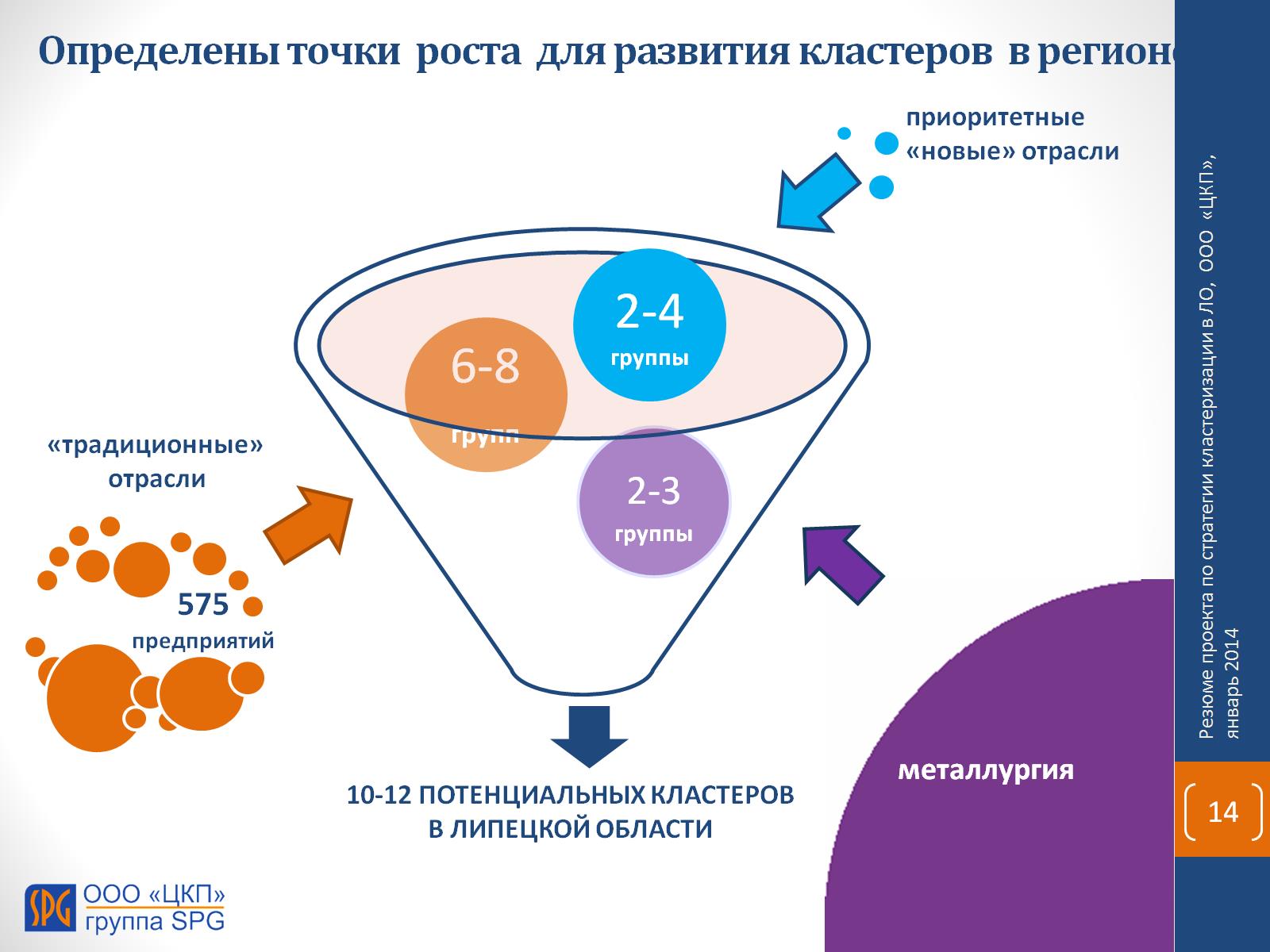 Определены точки  роста  для развития кластеров  в регионе
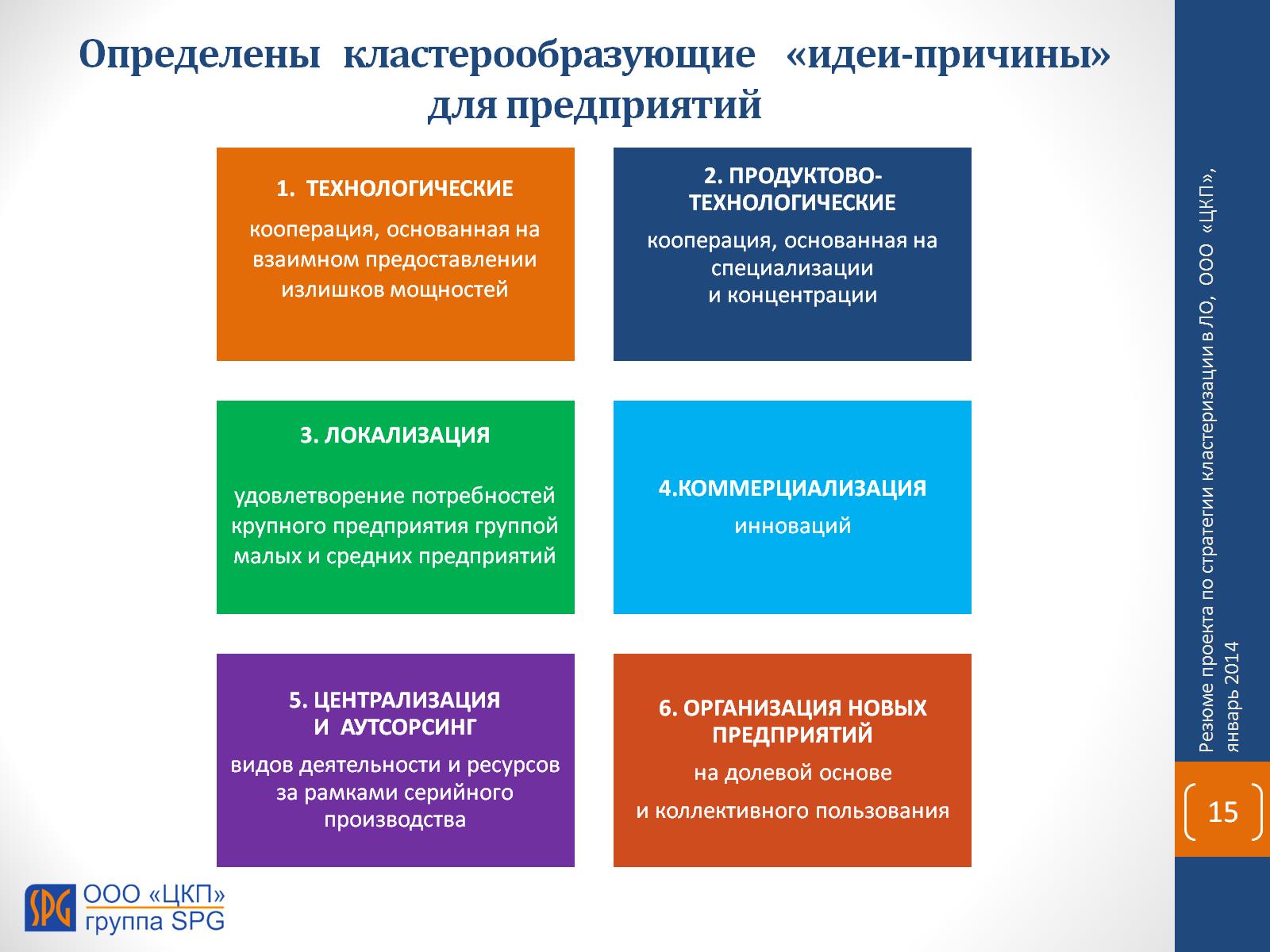 Определены   кластерообразующие    «идеи-причины» для предприятий
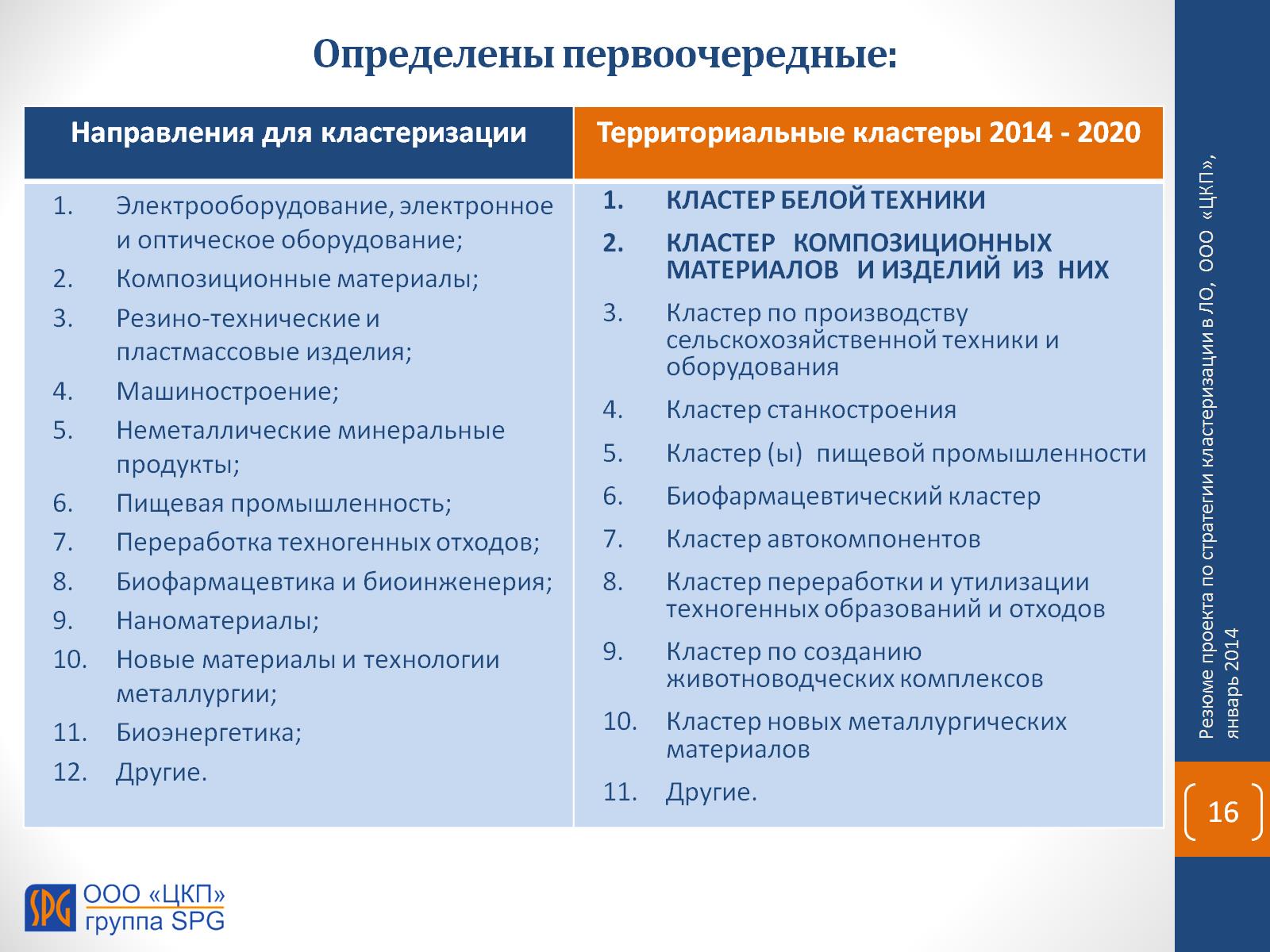 Определены первоочередные:
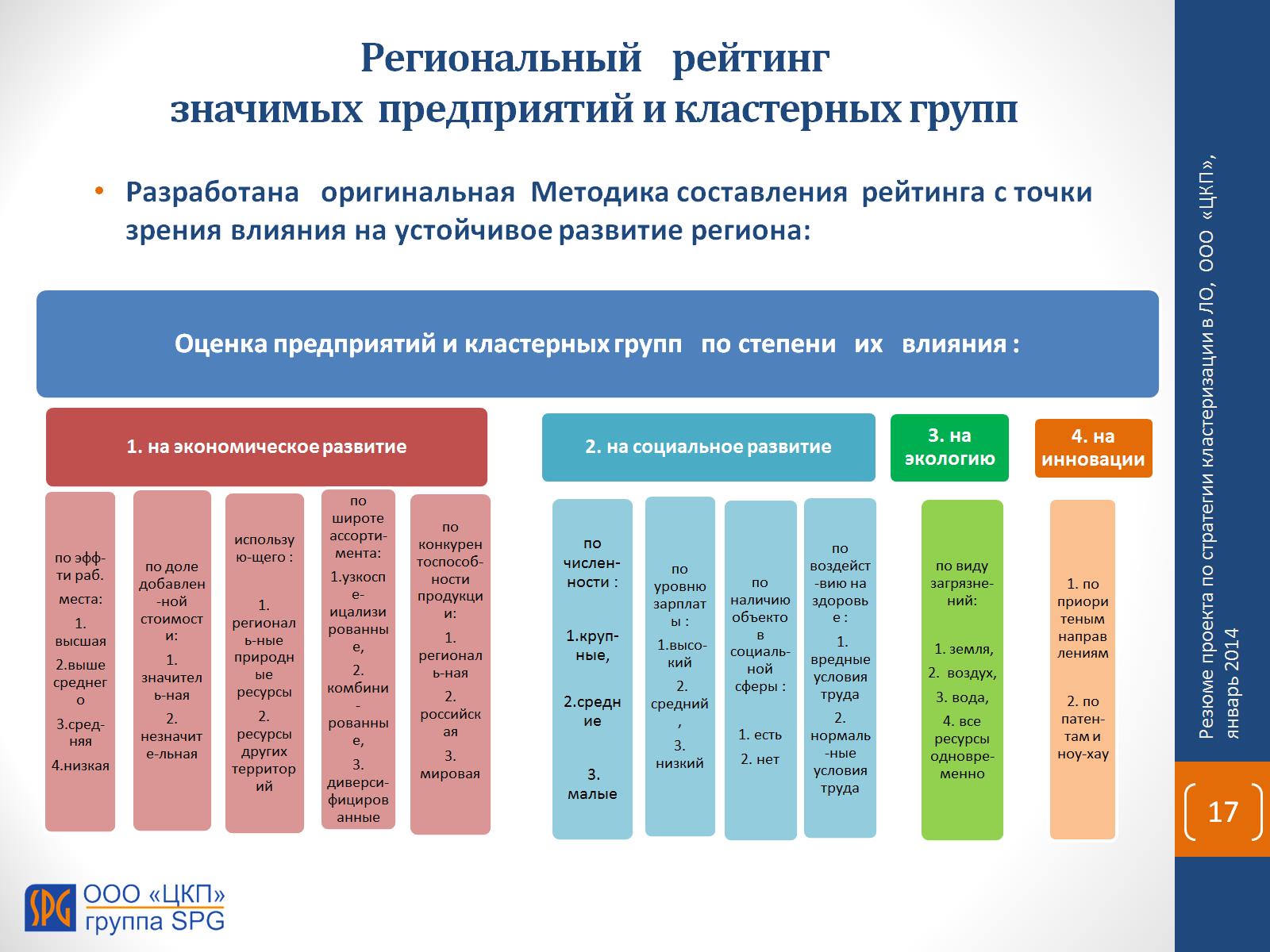 Региональный    рейтинг значимых  предприятий и кластерных групп
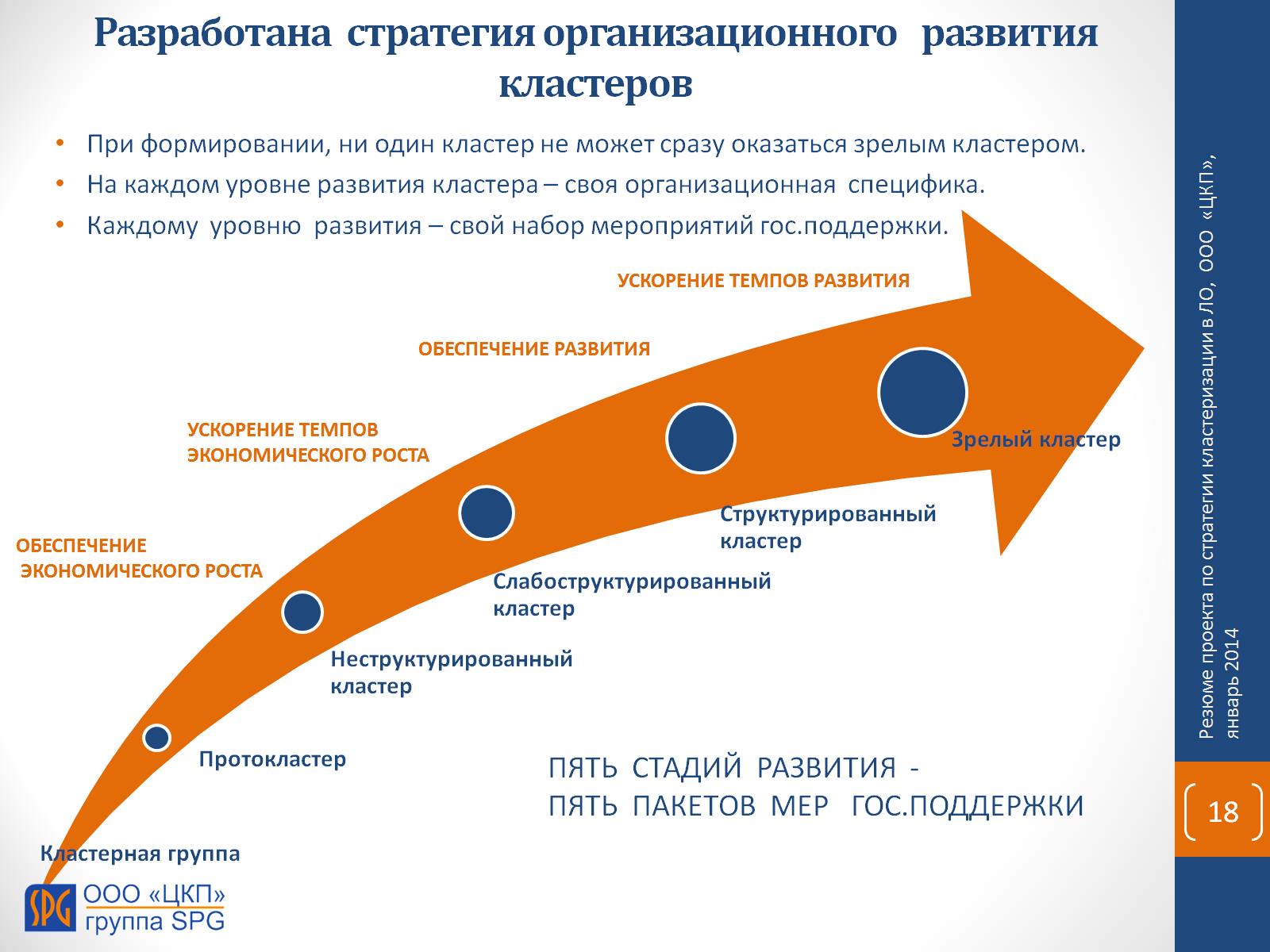 Разработана  стратегия организационного   развития   кластеров
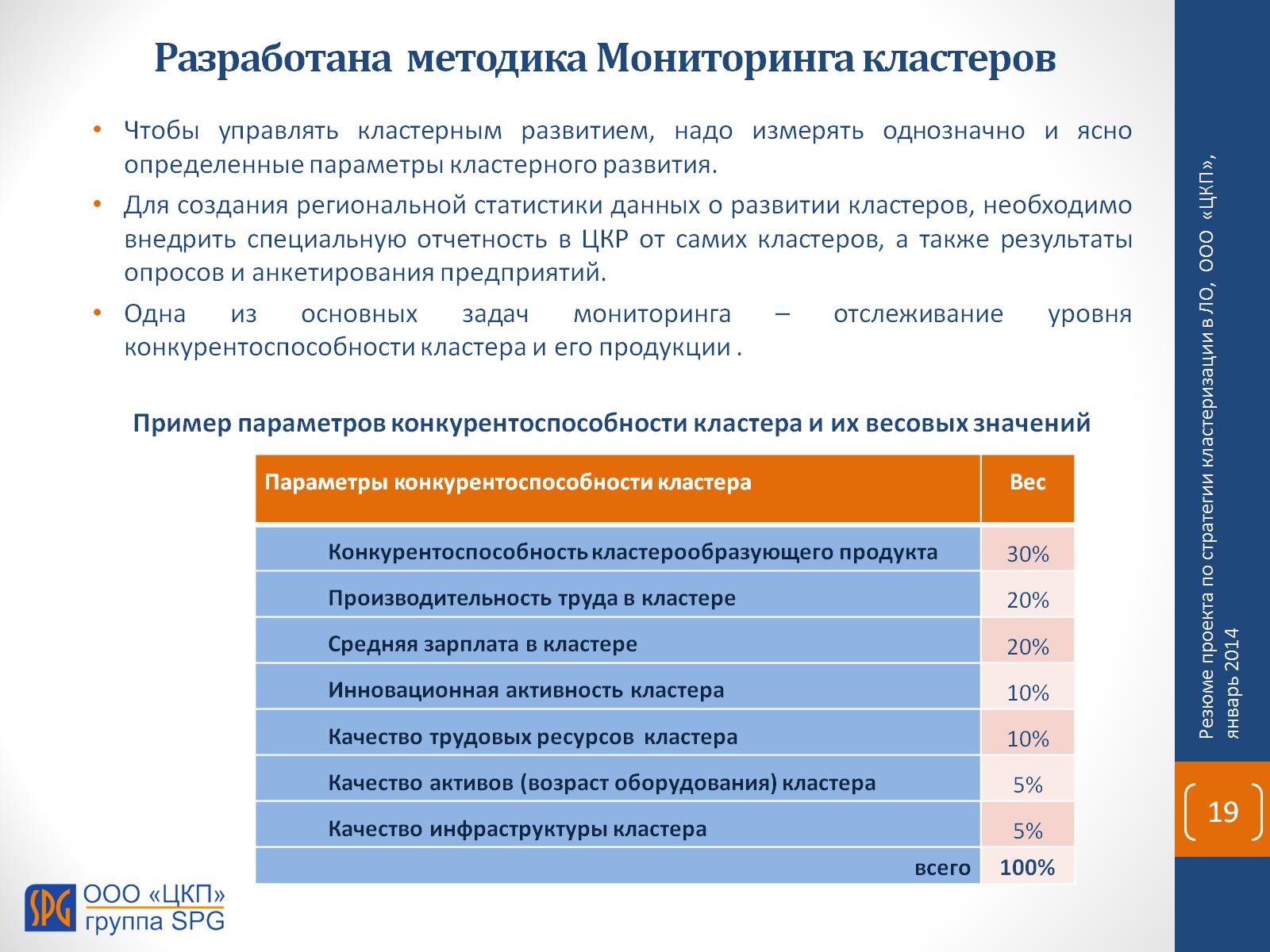 Разработана  методика Мониторинга кластеров
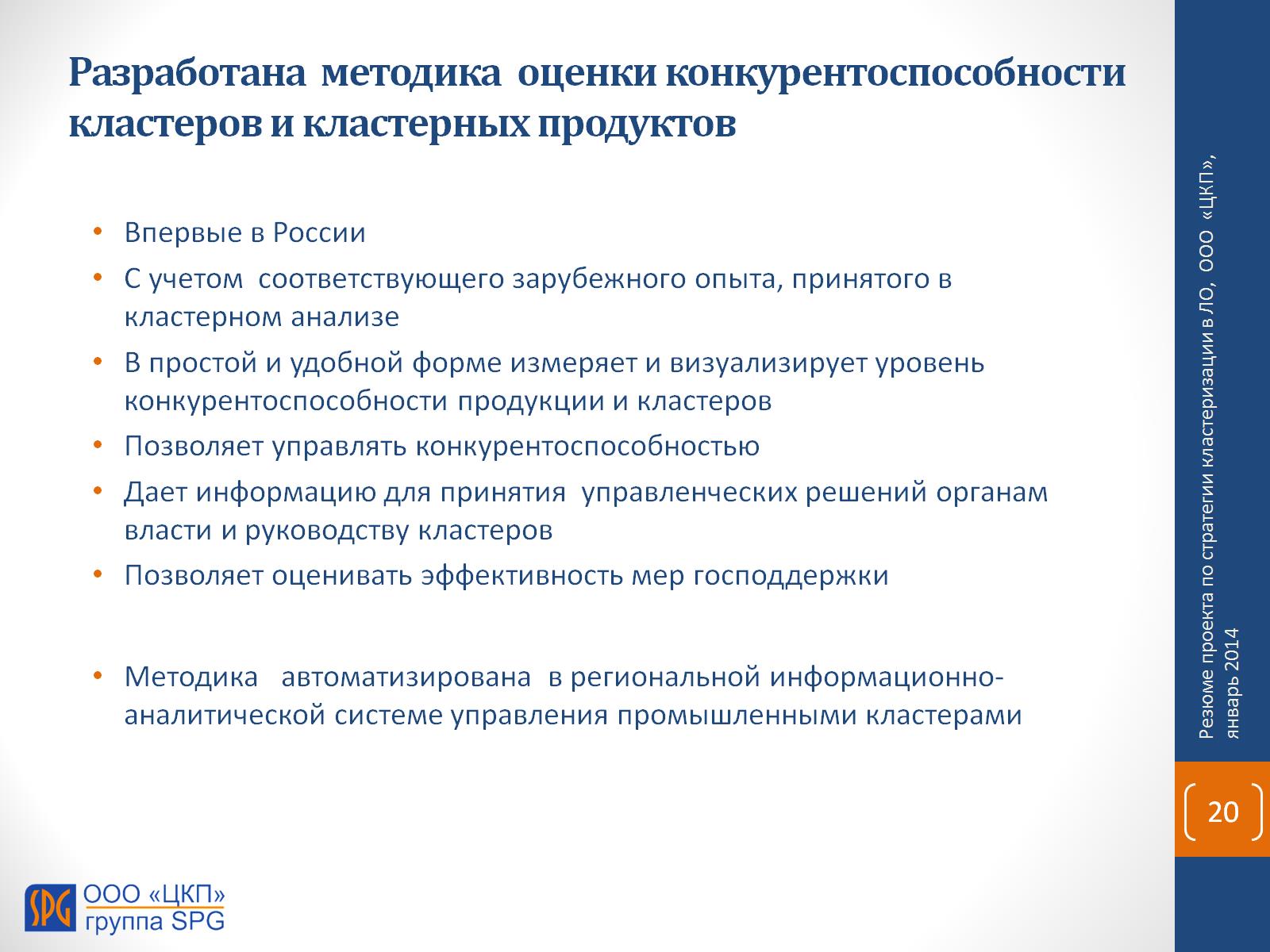 Разработана  методика  оценки конкурентоспособностикластеров и кластерных продуктов
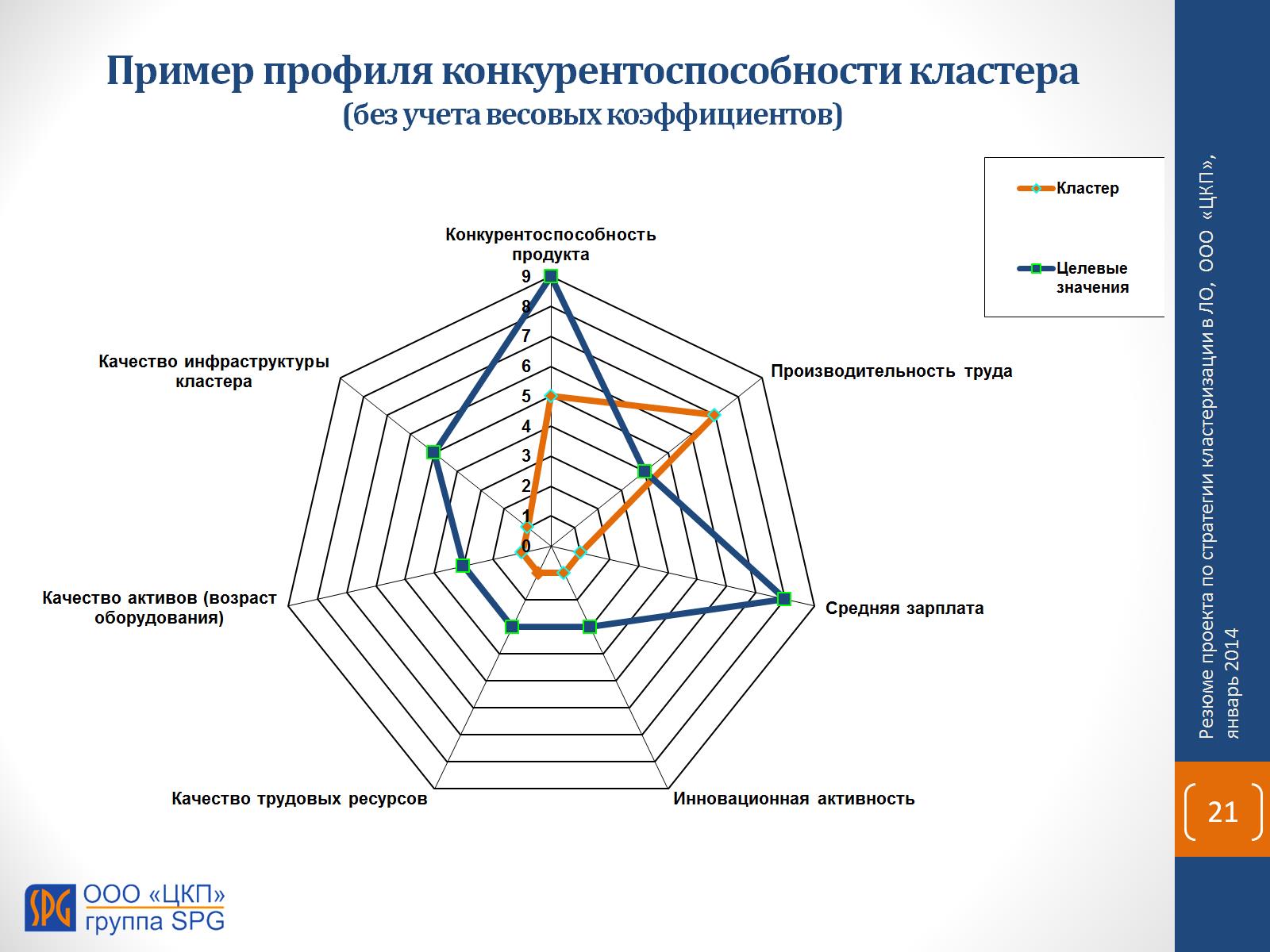 Пример профиля конкурентоспособности кластера (без учета весовых коэффициентов)
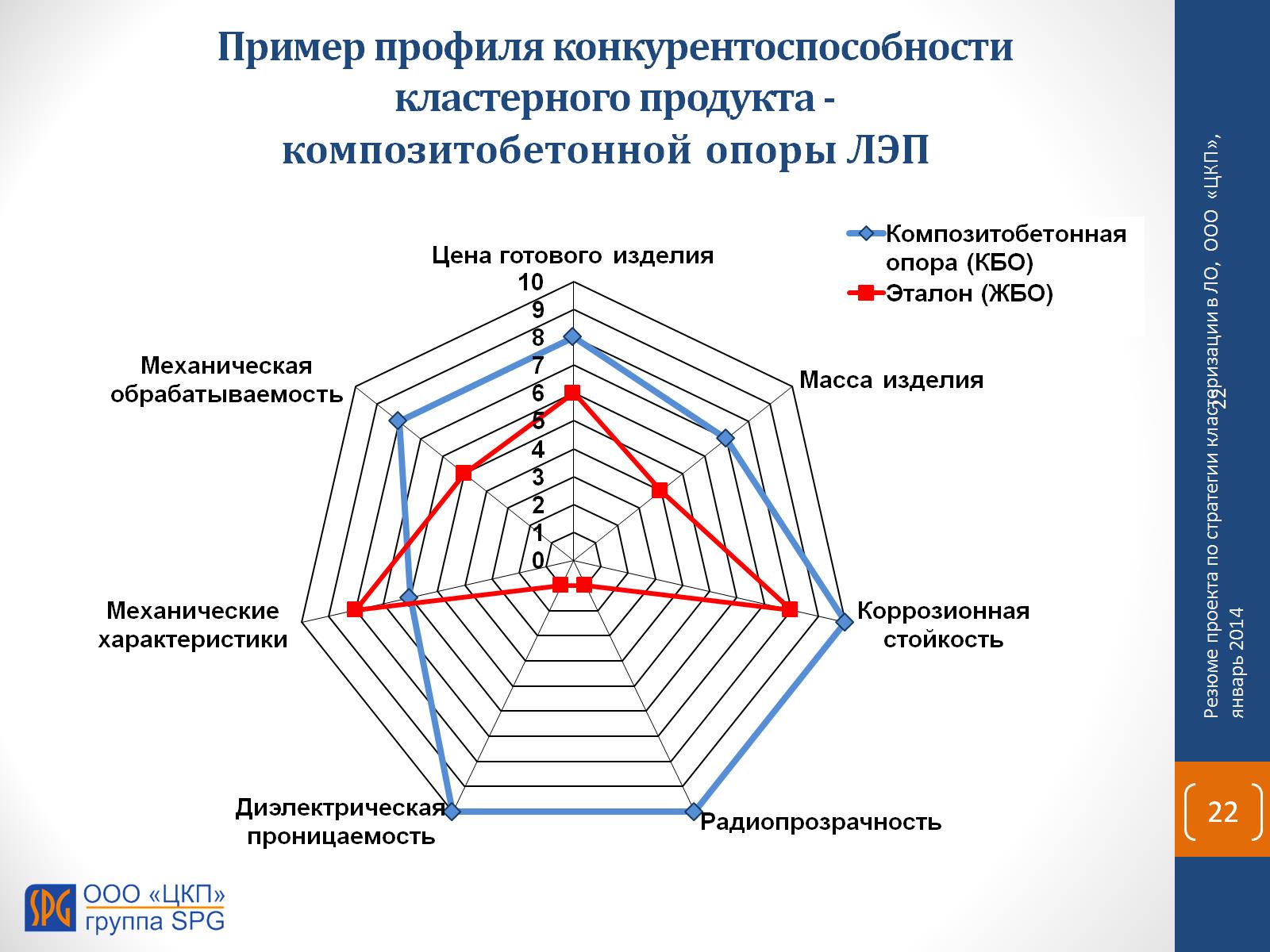 Пример профиля конкурентоспособности кластерного продукта -
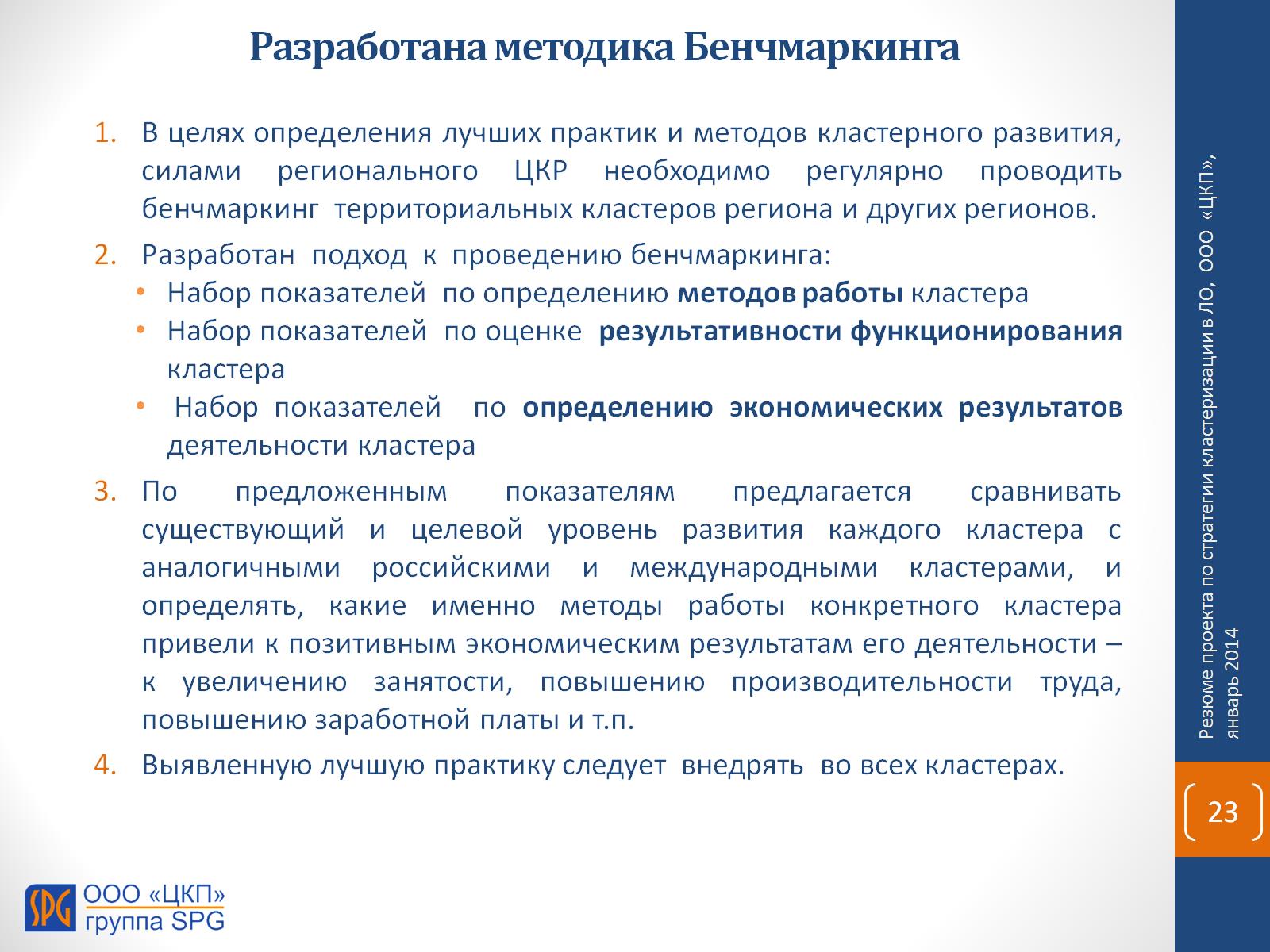 Разработана методика Бенчмаркинга
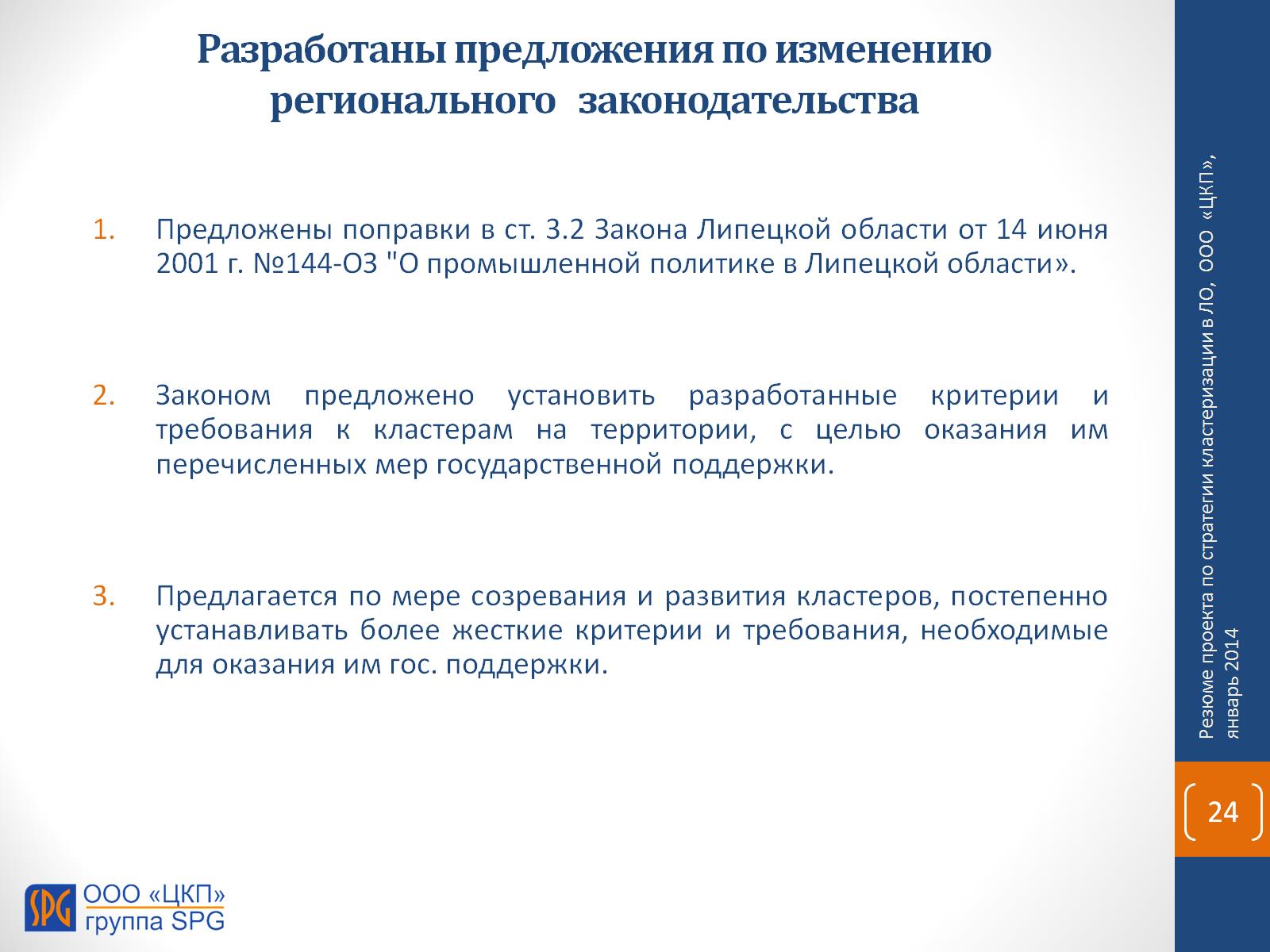 Разработаны предложения по изменению   регионального   законодательства
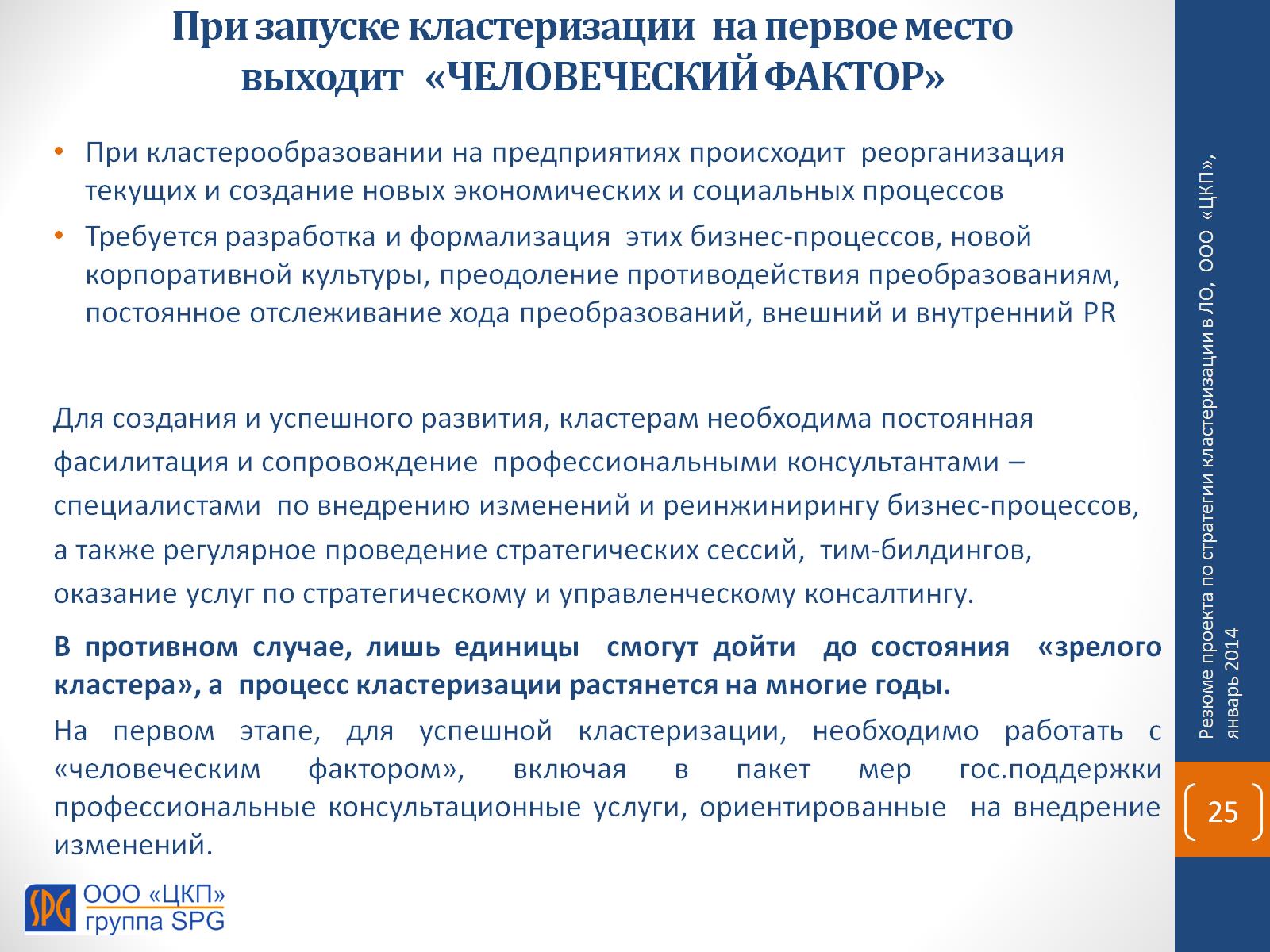 При запуске кластеризации  на первое место выходит   «ЧЕЛОВЕЧЕСКИЙ ФАКТОР»
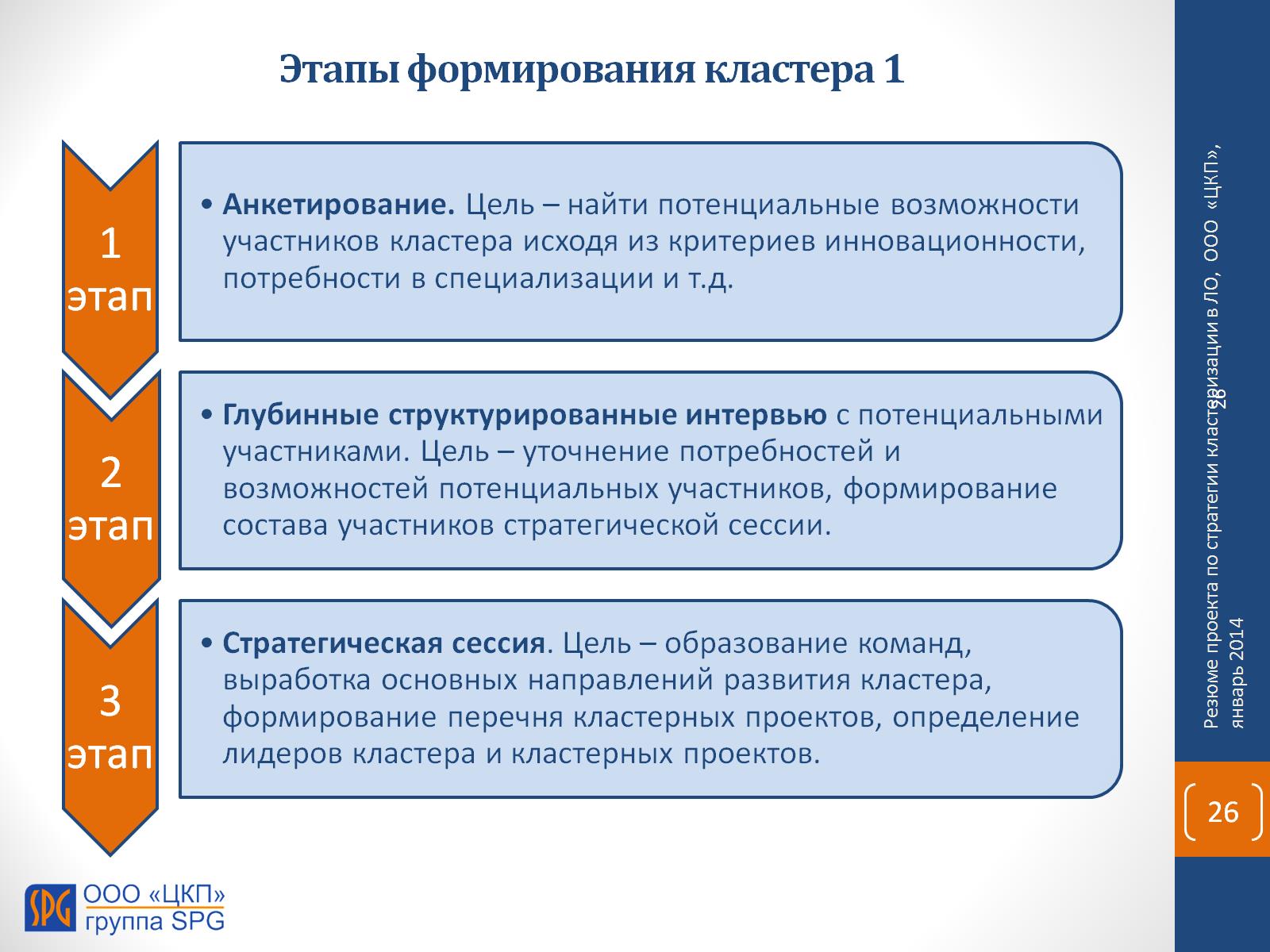 Этапы формирования кластера 1
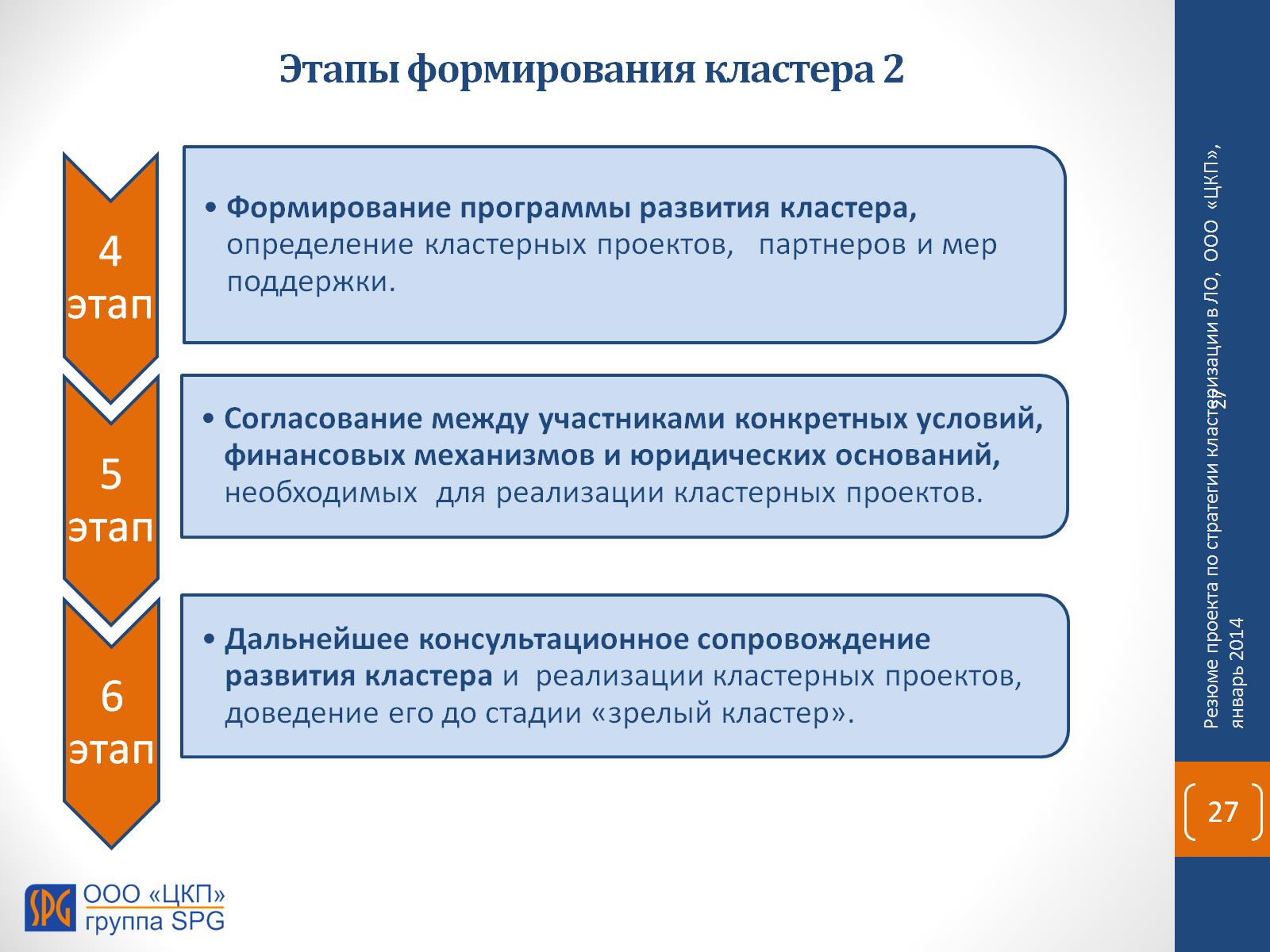 Этапы формирования кластера 2
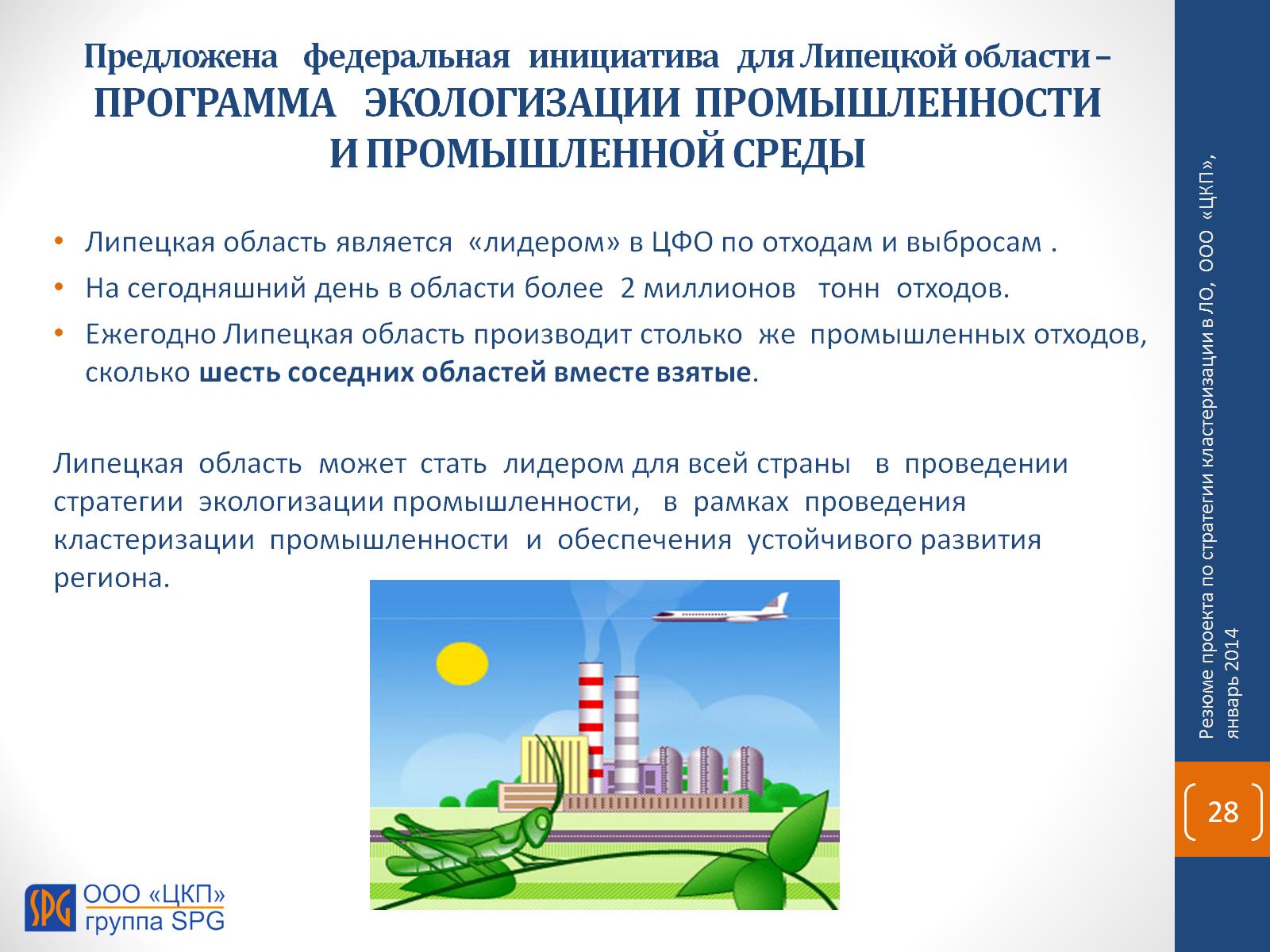 Предложена    федеральная   инициатива   для Липецкой области – ПРОГРАММА    ЭКОЛОГИЗАЦИИ  ПРОМЫШЛЕННОСТИ И ПРОМЫШЛЕННОЙ СРЕДЫ
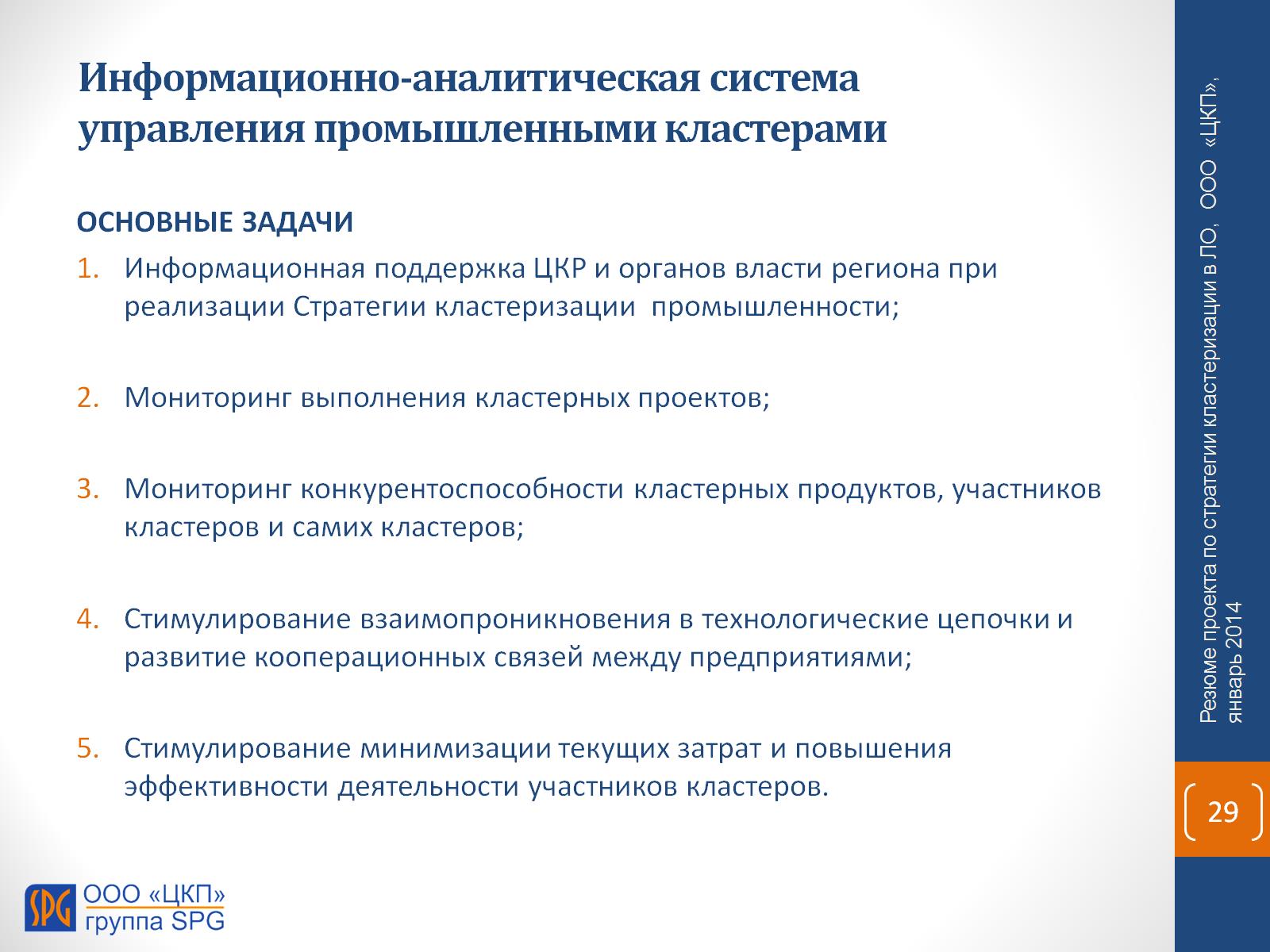 Информационно-аналитическая система управления промышленными кластерами
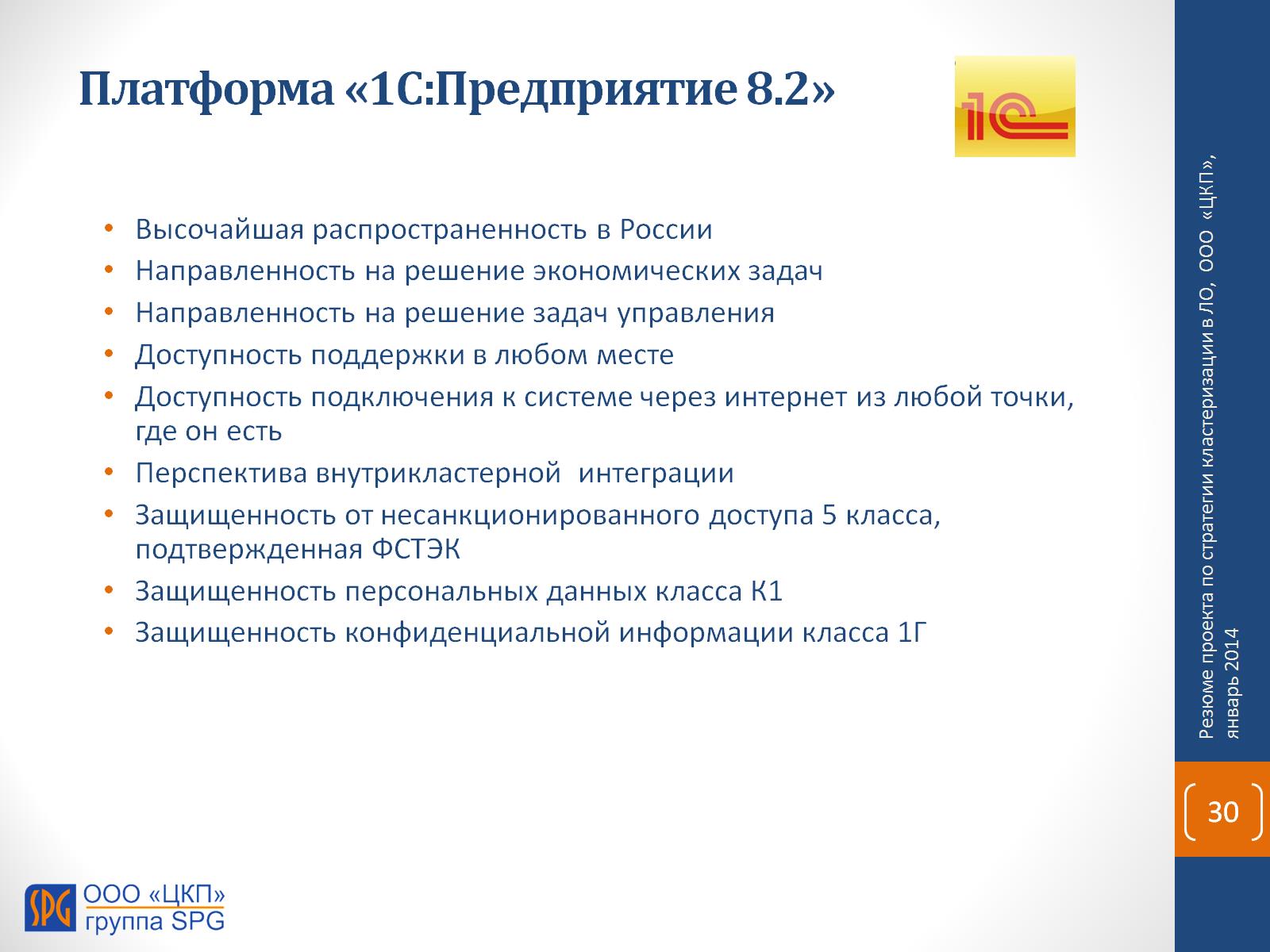 Платформа «1С:Предприятие 8.2»
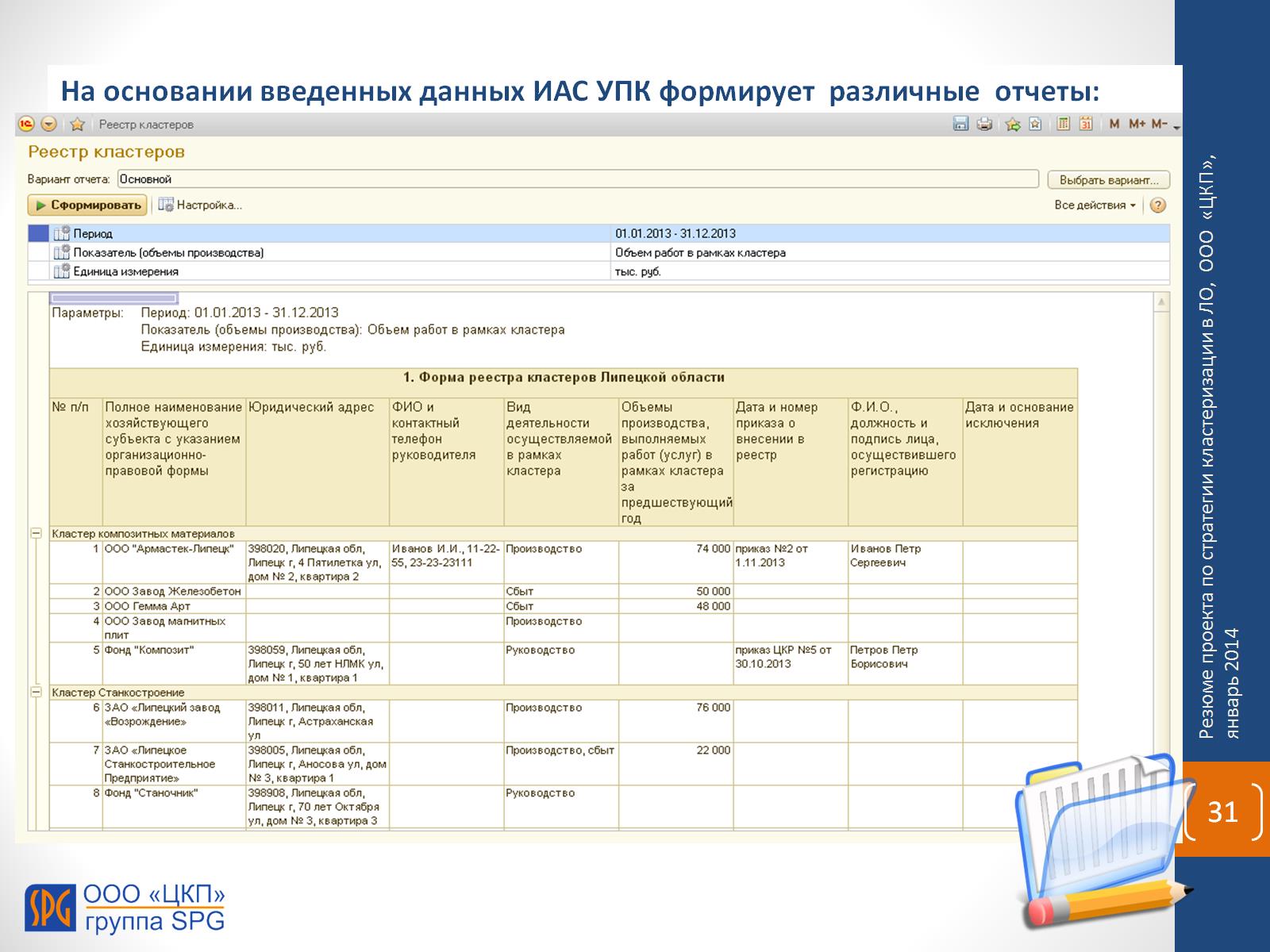 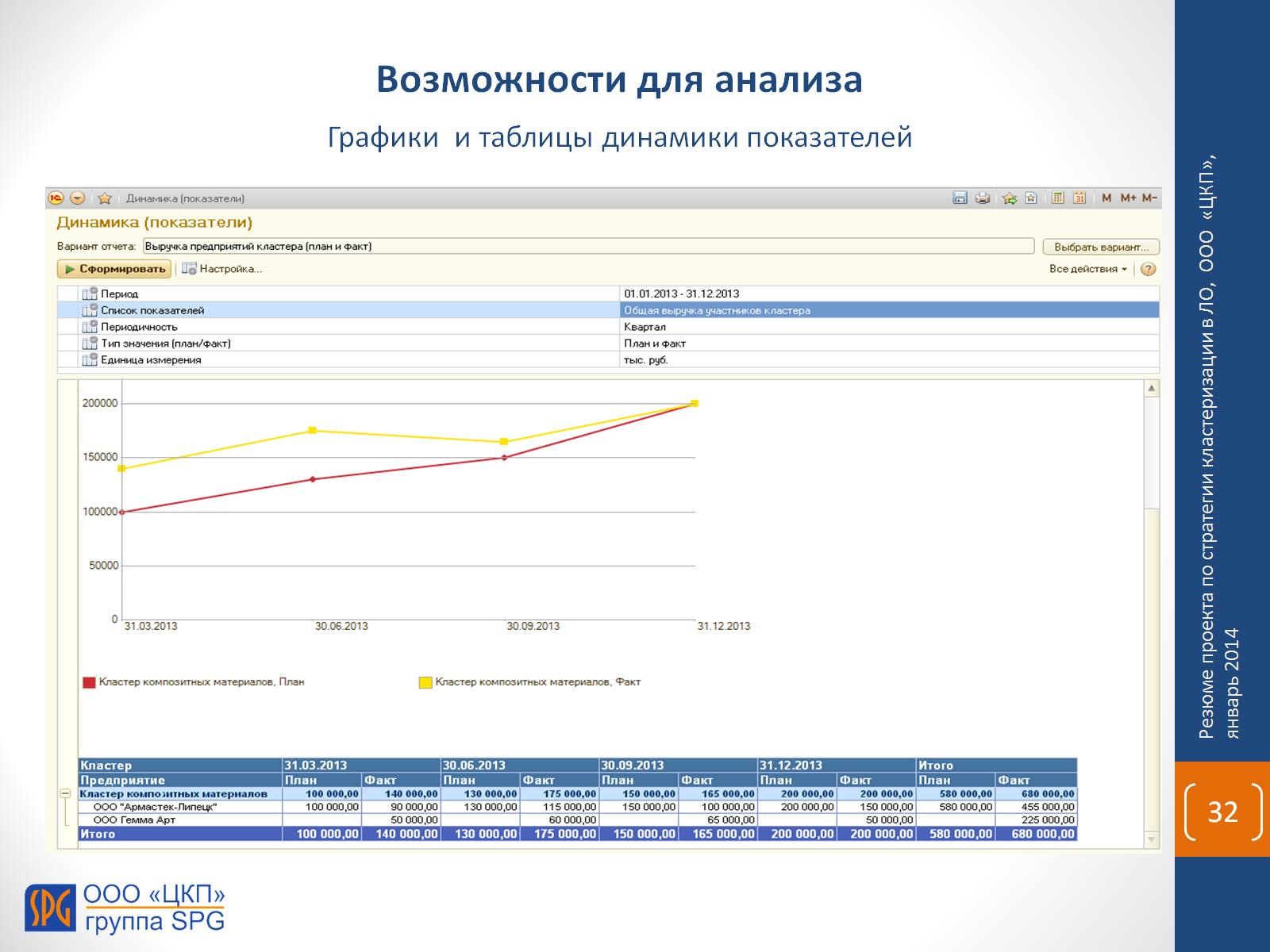 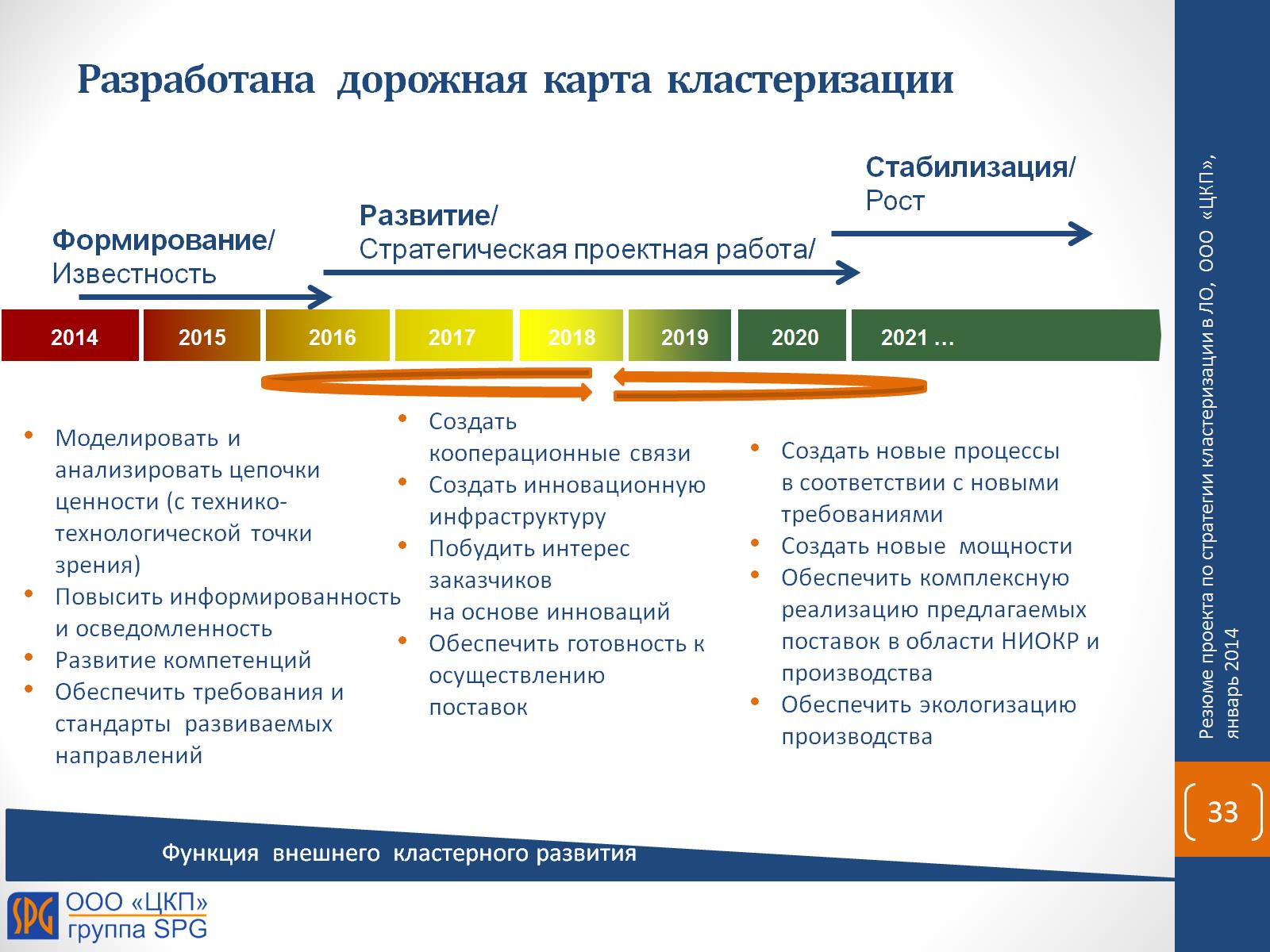 Разработана   дорожная  карта  кластеризации
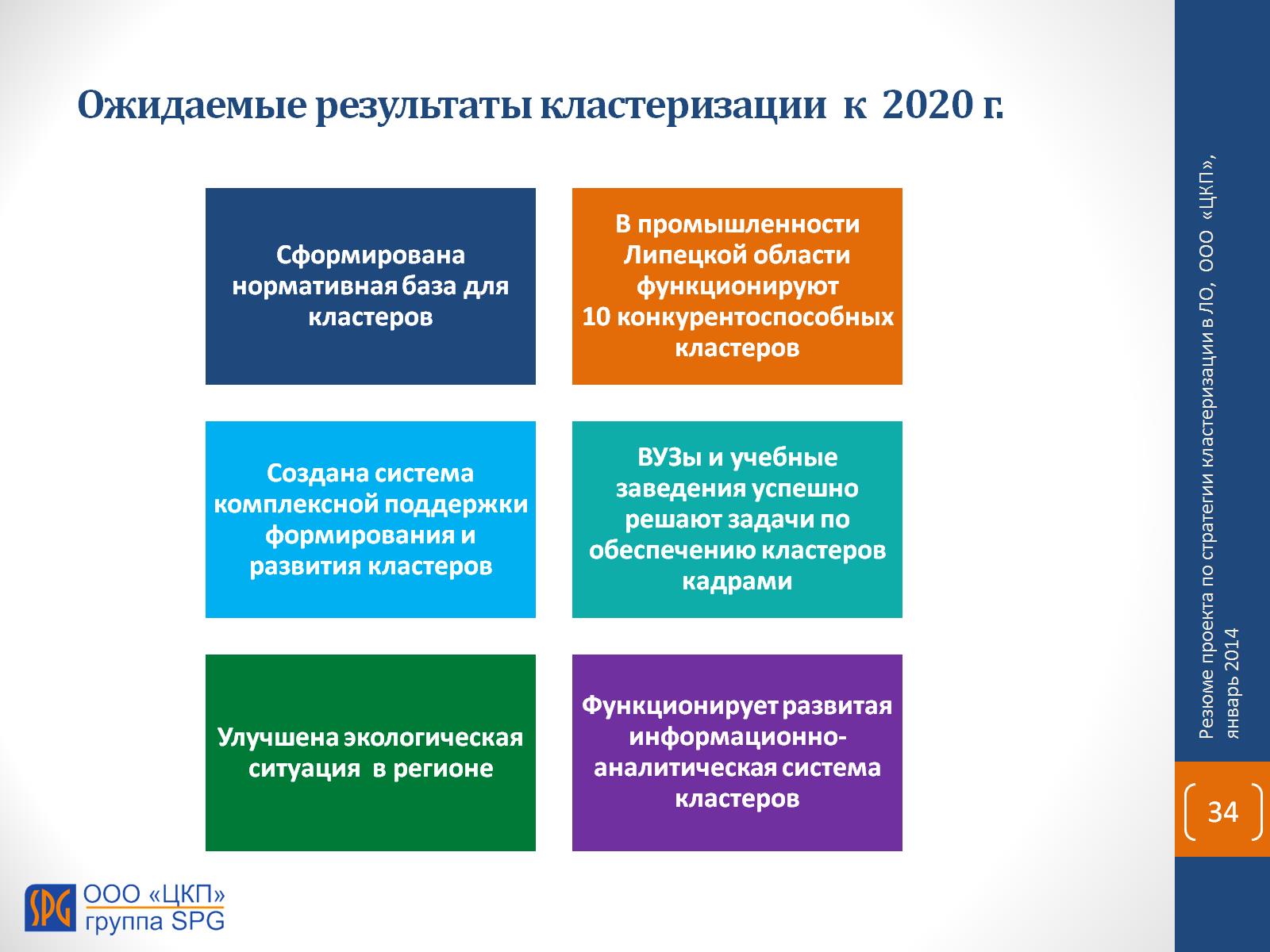 Ожидаемые результаты кластеризации  к  2020 г.
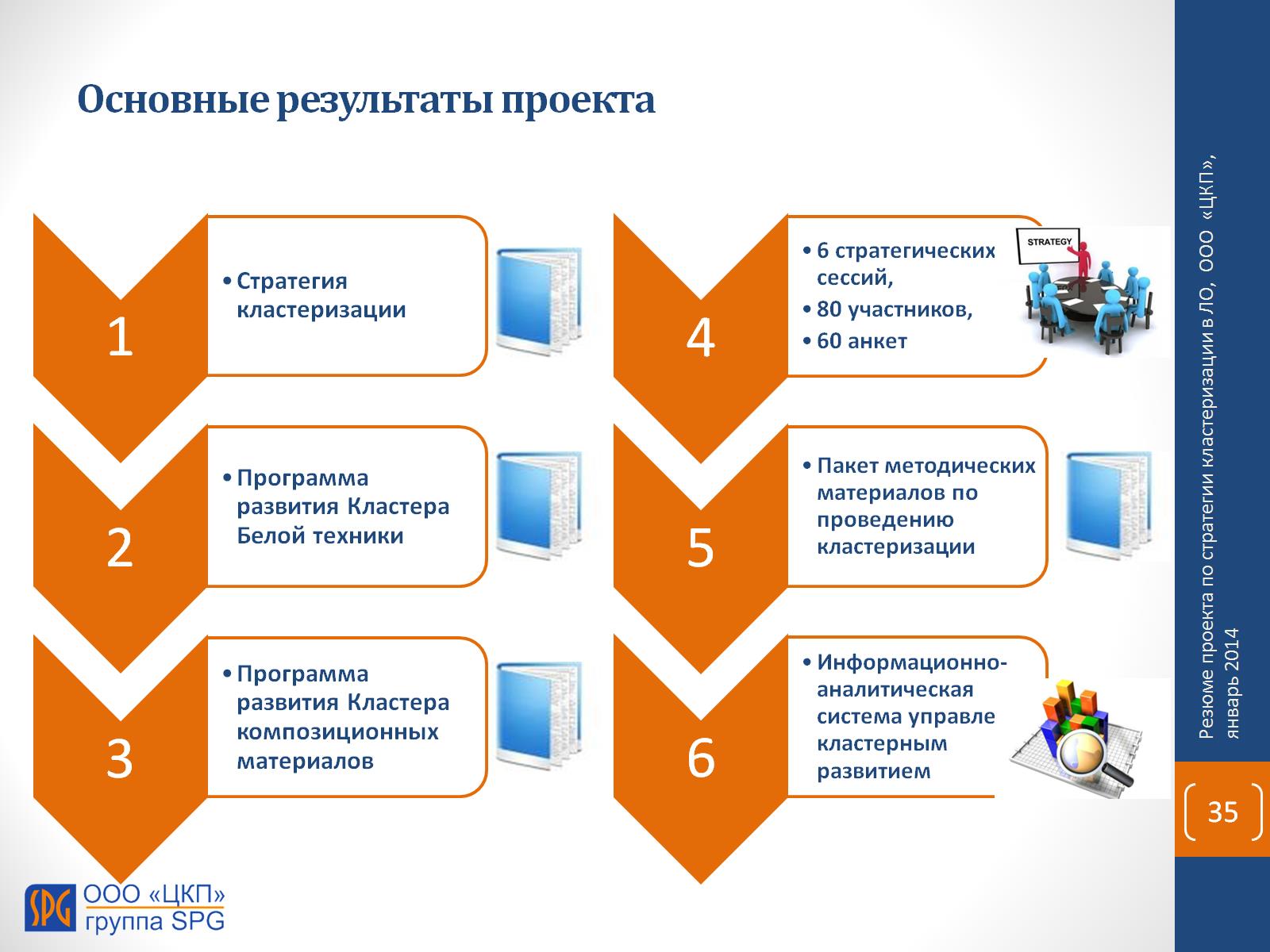 Основные результаты проекта
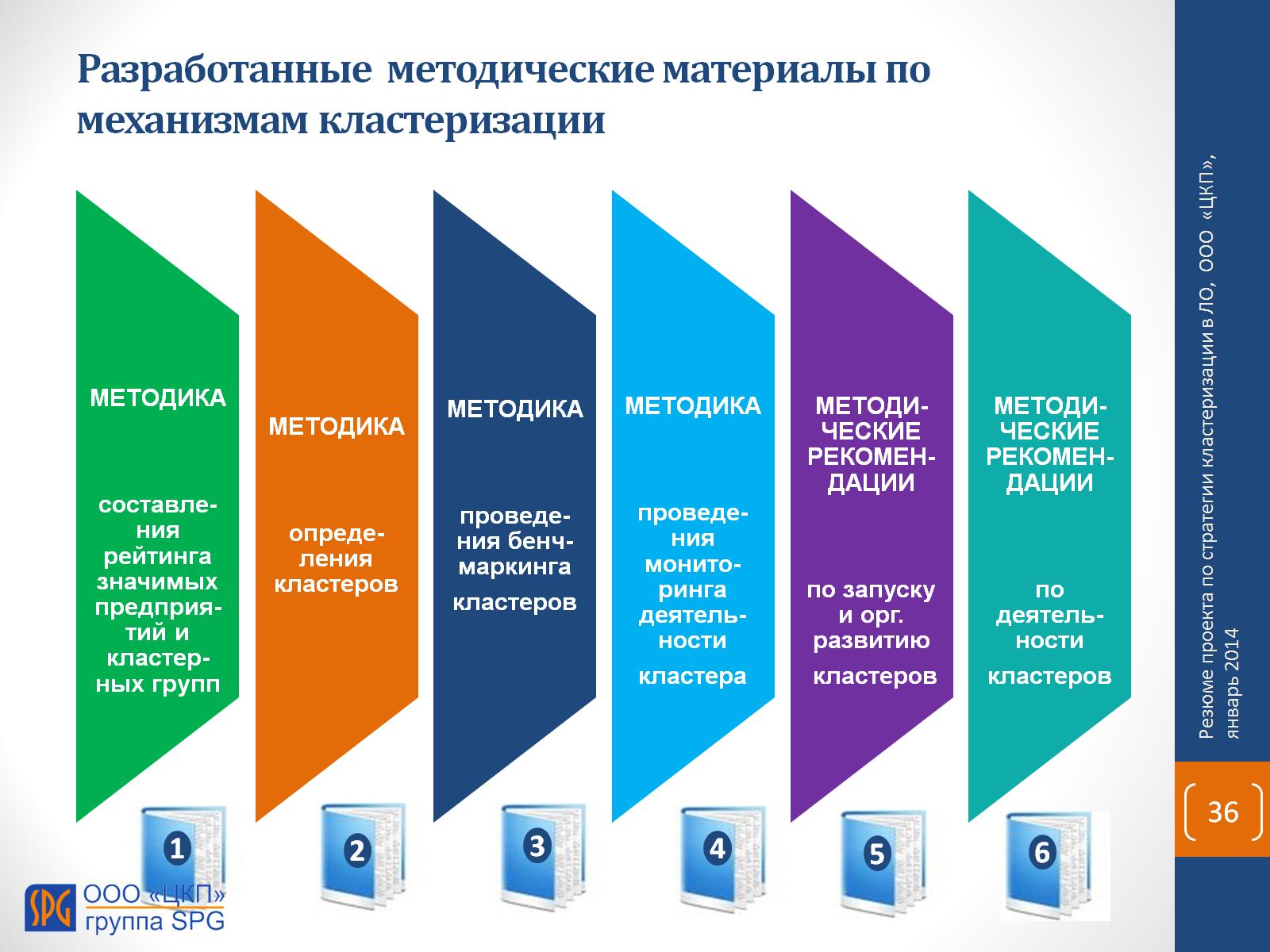 Разработанные  методические материалы по механизмам кластеризации
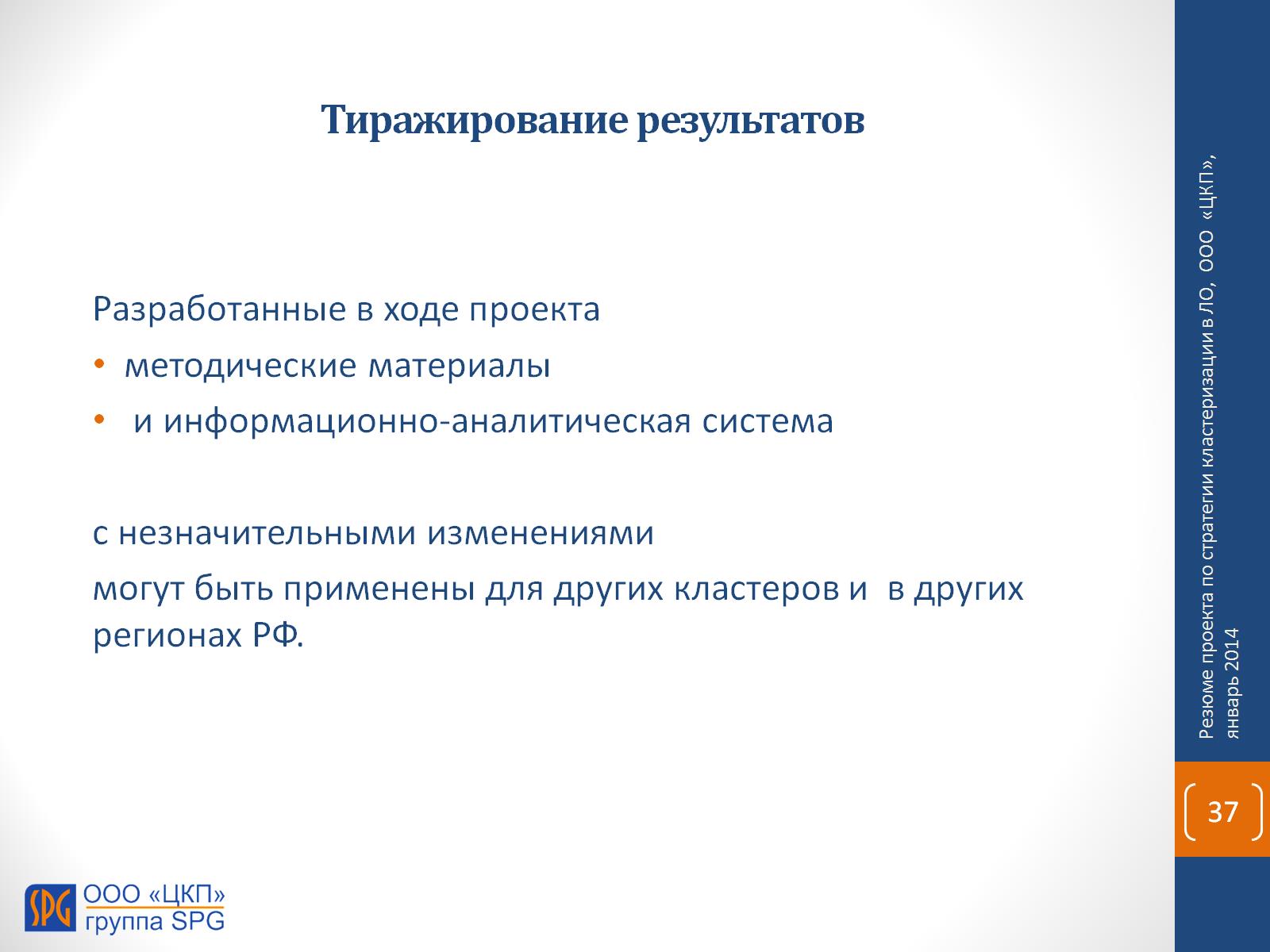 Тиражирование результатов
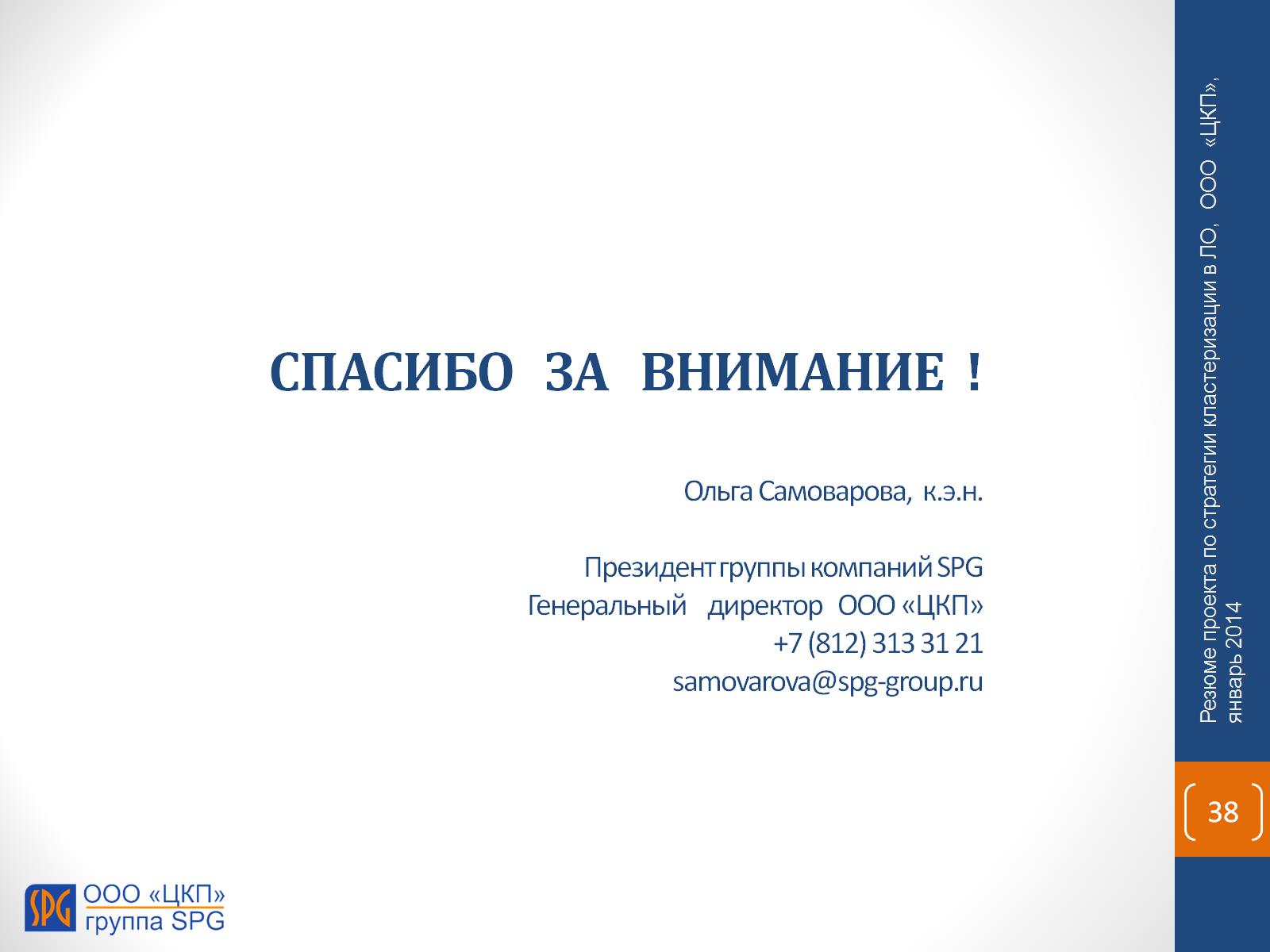 СПАСИБО   ЗА   ВНИМАНИЕ  !Ольга Самоварова,  к.э.н.Президент группы компаний SPGГенеральный    директор   ООО «ЦКП»+7 (812) 313 31 21samovarova@spg-group.ru